PERSPECTIVA  AGROCLIMÁTICA 2016/2017

Ing Agr Eduardo M. Sierra
Especialista en Agroclimatología

CORRIENTES

9 de Noviembre de 2016
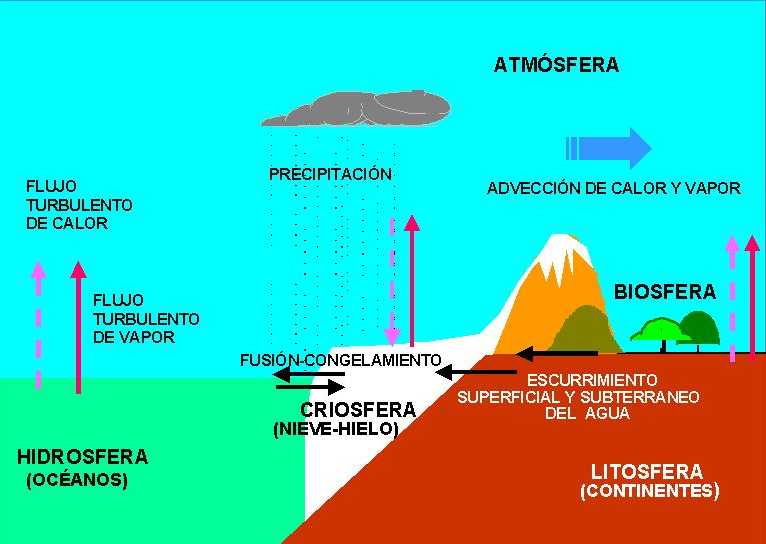 SISTEMA CLIMÁTICO
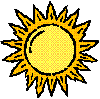 EL ESCENARIO DE CAMBIO CLIMÁTICO

Fuerte incremento de la variabilidad climática en todas las variables atmosféricas. 
Precipitaciones de tipo tormenta severa con mucha irregularidad espacial, y riesgo de granizo, vientos y aguaceros torrenciales.
Situaciones de bloqueo.
Los “El Niño”  se volvieron muy erráticos.
Las “La Niña” se volvieron muy secas.
Régimen térmico riguroso.
EL ENSO EN EL ESCENARIO
 DE CAMBIO CLIMÁTICO GLOBAL
EFECTOS DE “EL NIÑO”
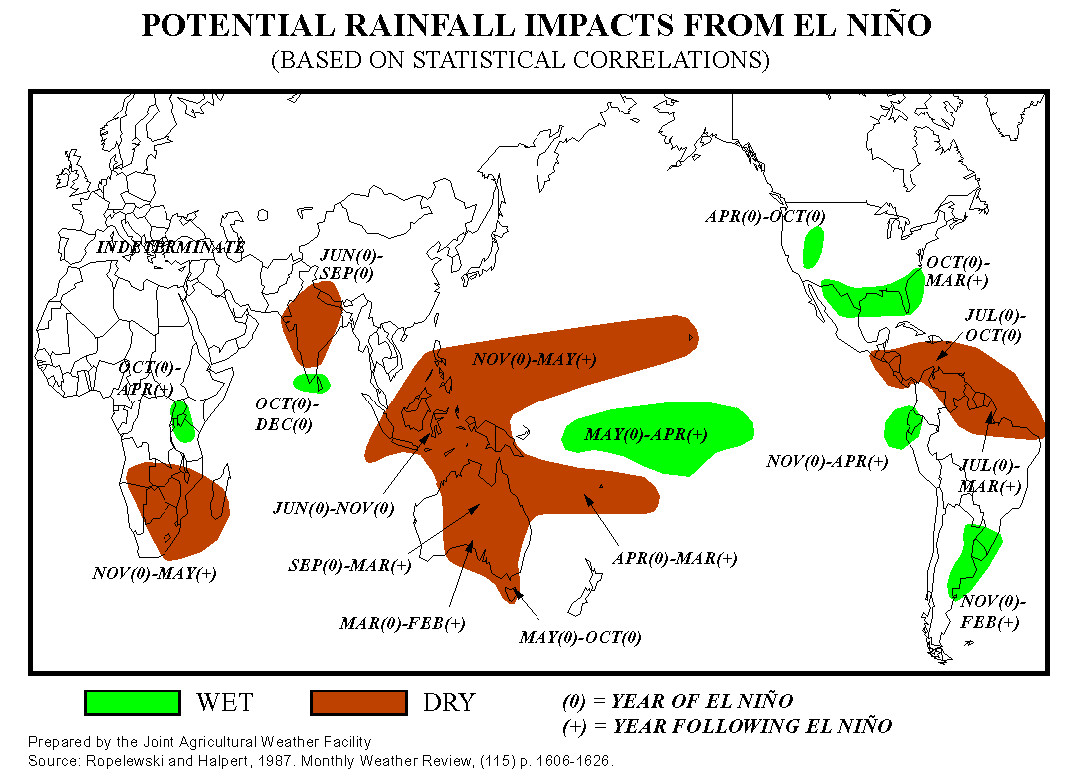 LLUVIA
NORMAL
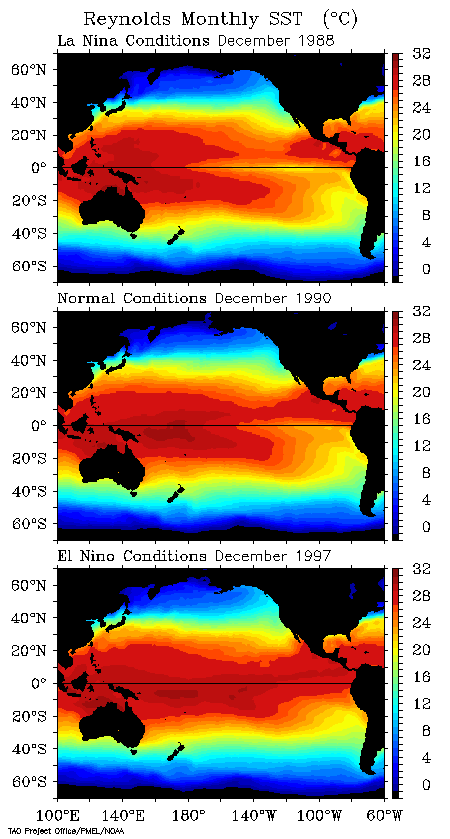 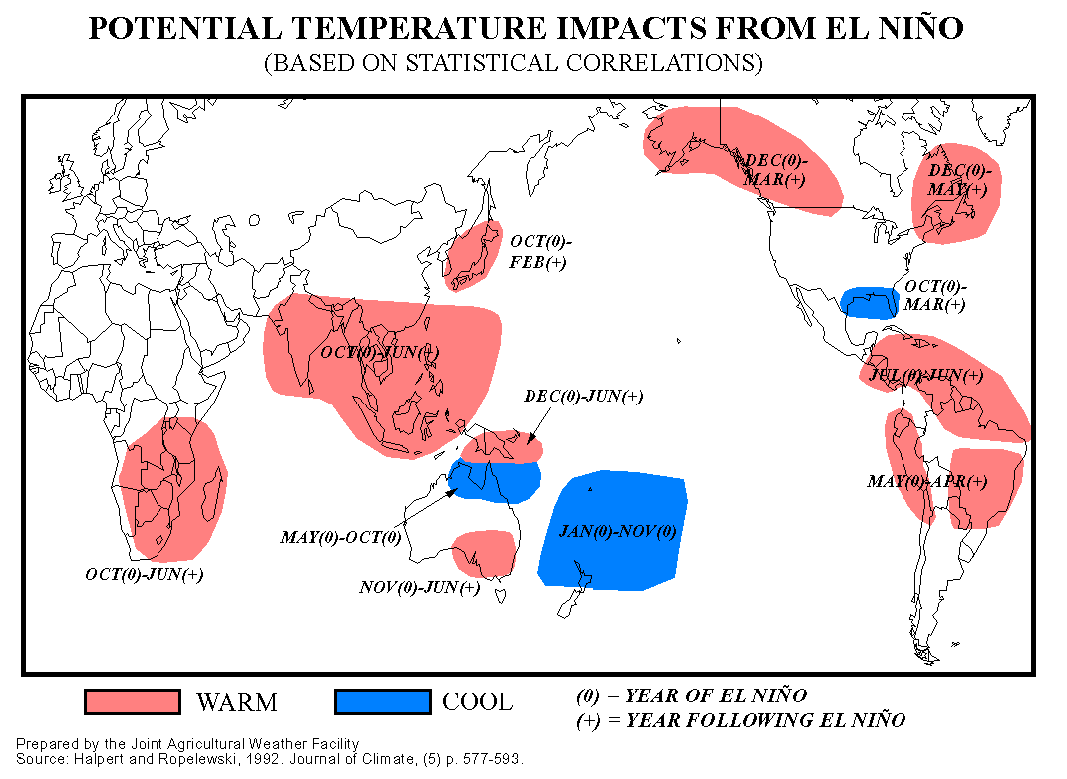 TEMPERATURA
NIÑO
EFECTOS DE “LA NIÑA”
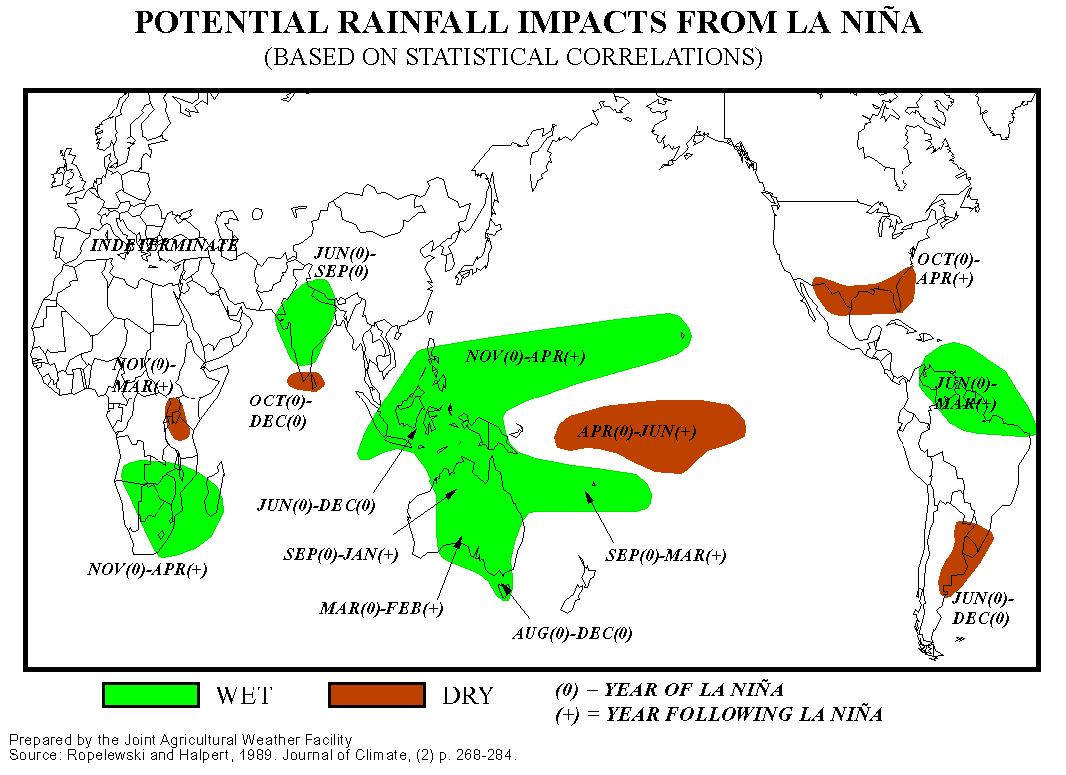 LLUVIA
NIÑA
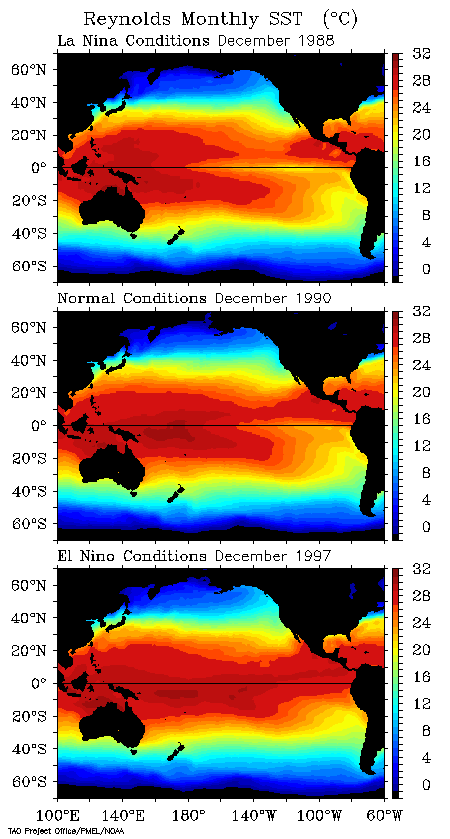 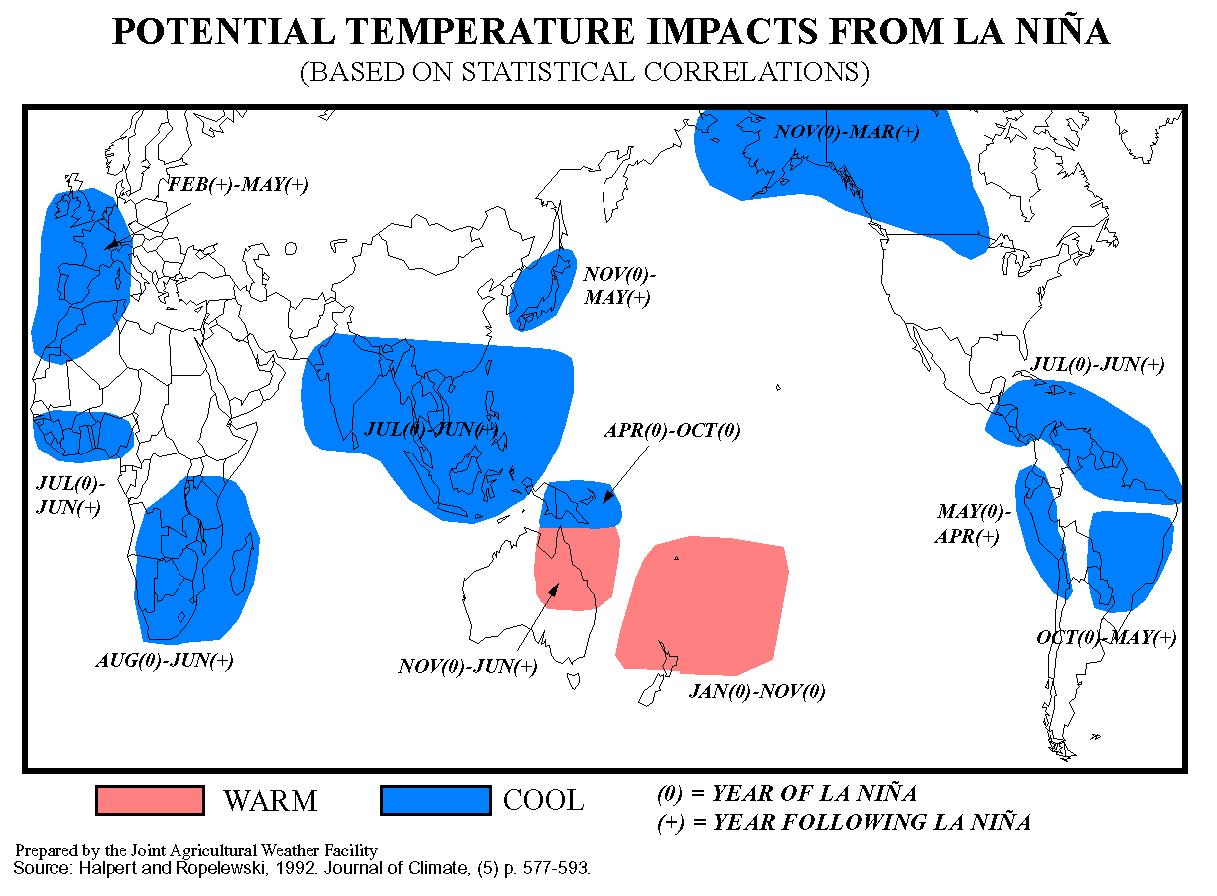 TEMPERATURA
NORMAL
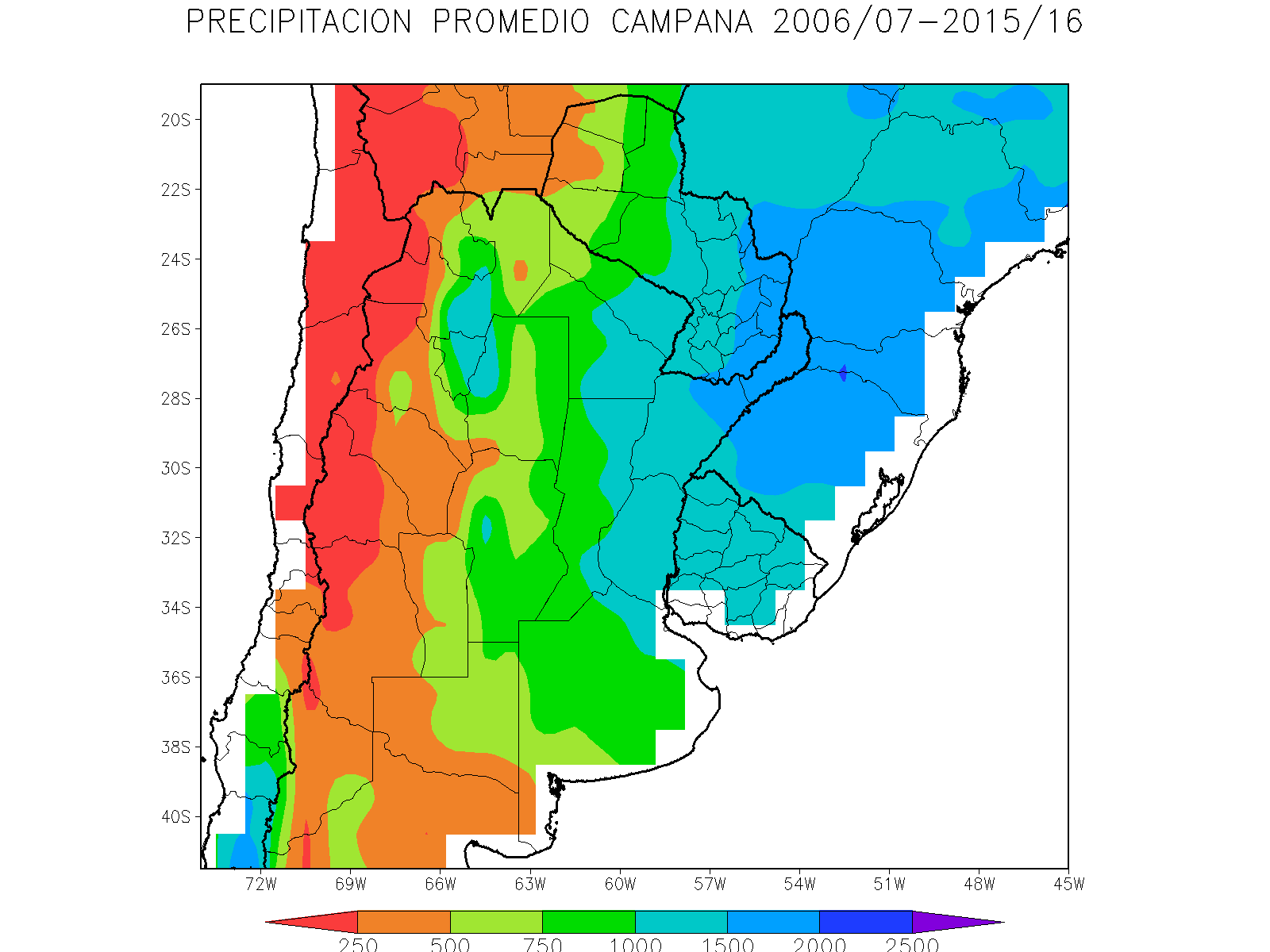 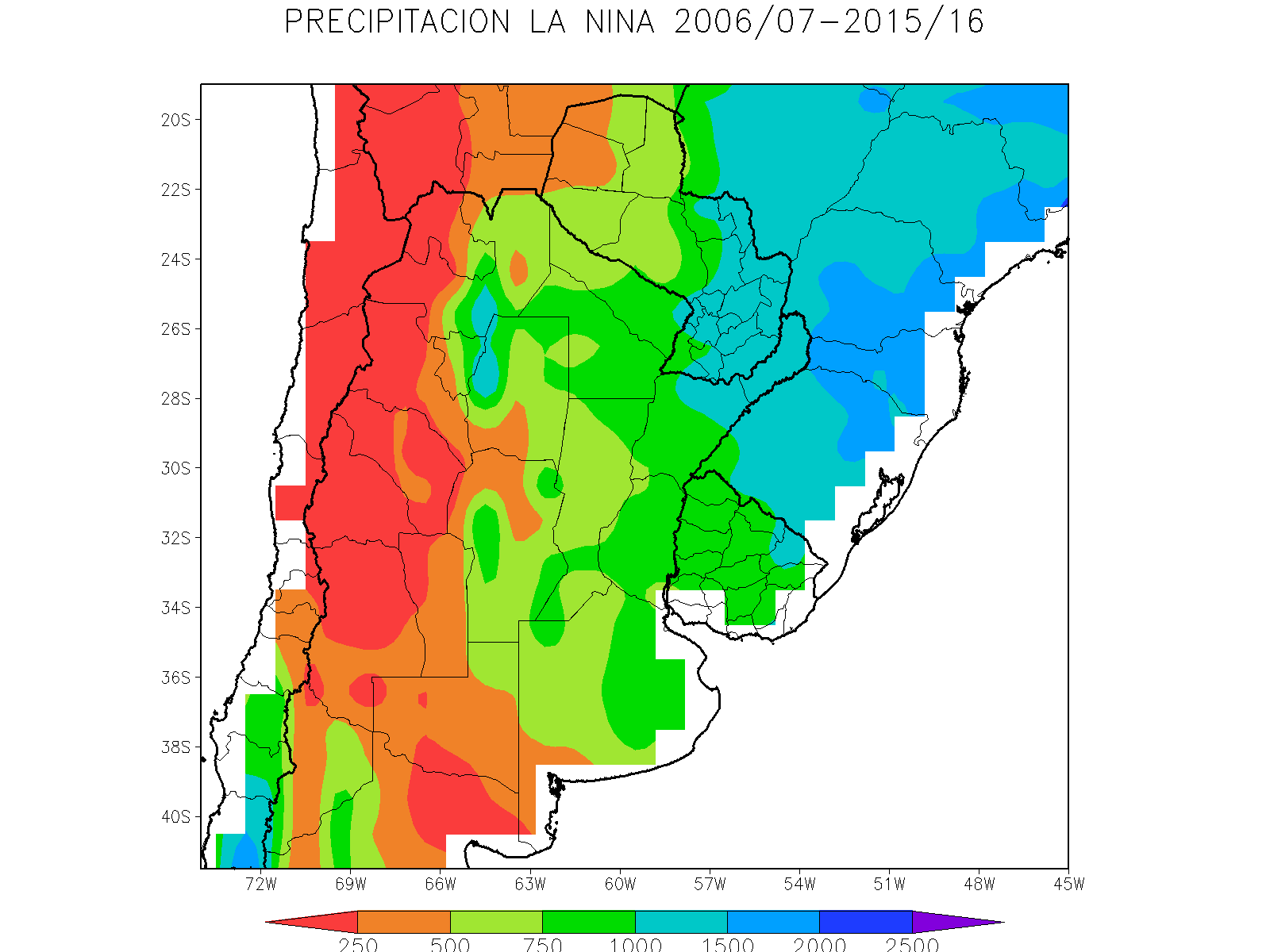 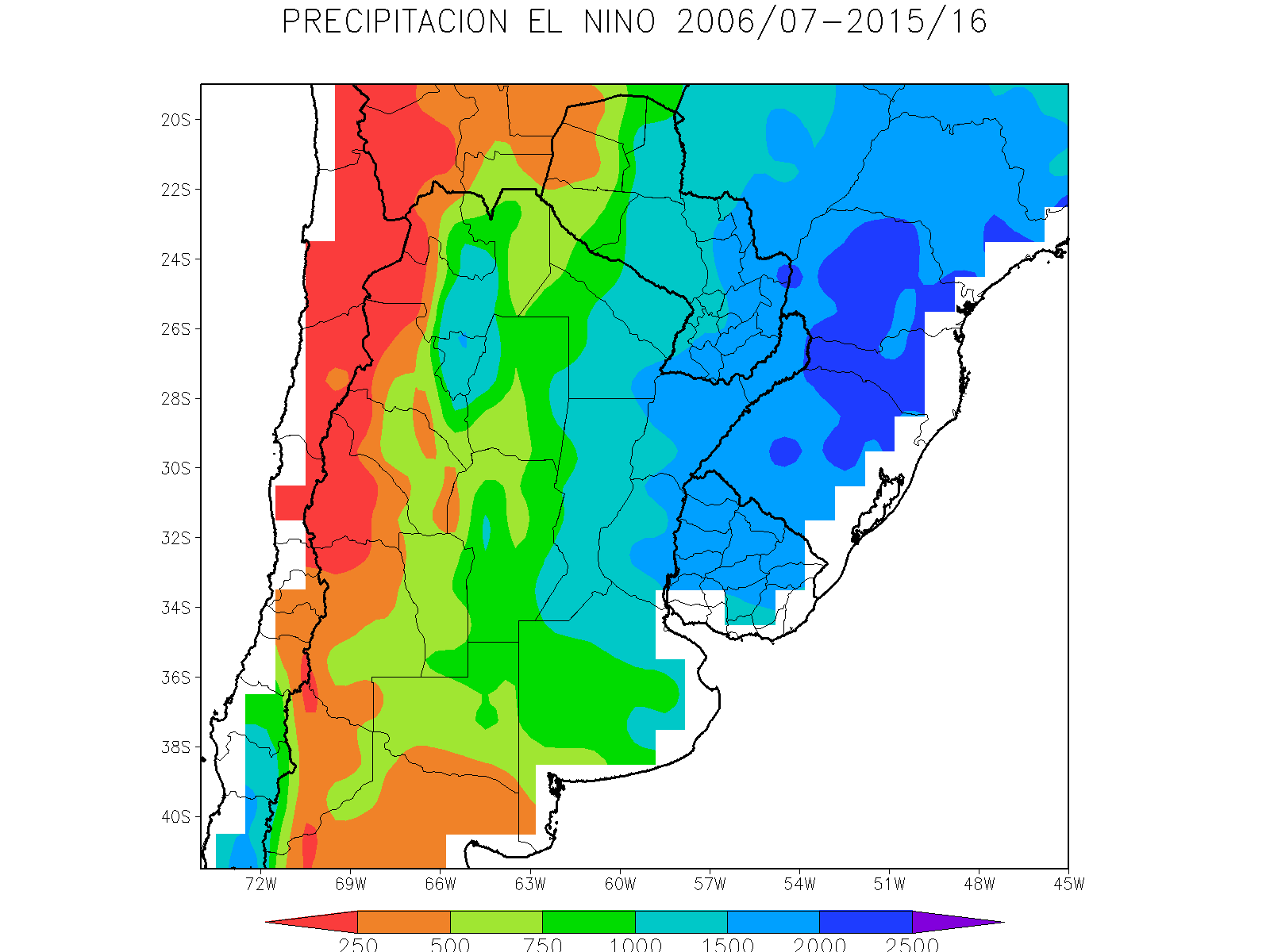 QUÉ HIZO “EL NIÑO 2015/2016”
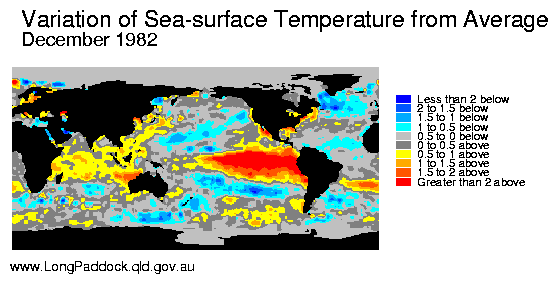 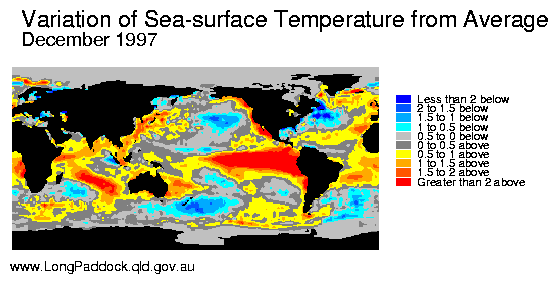 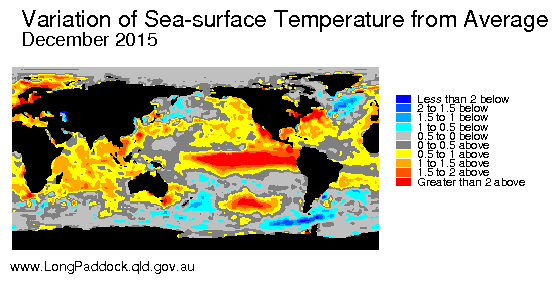 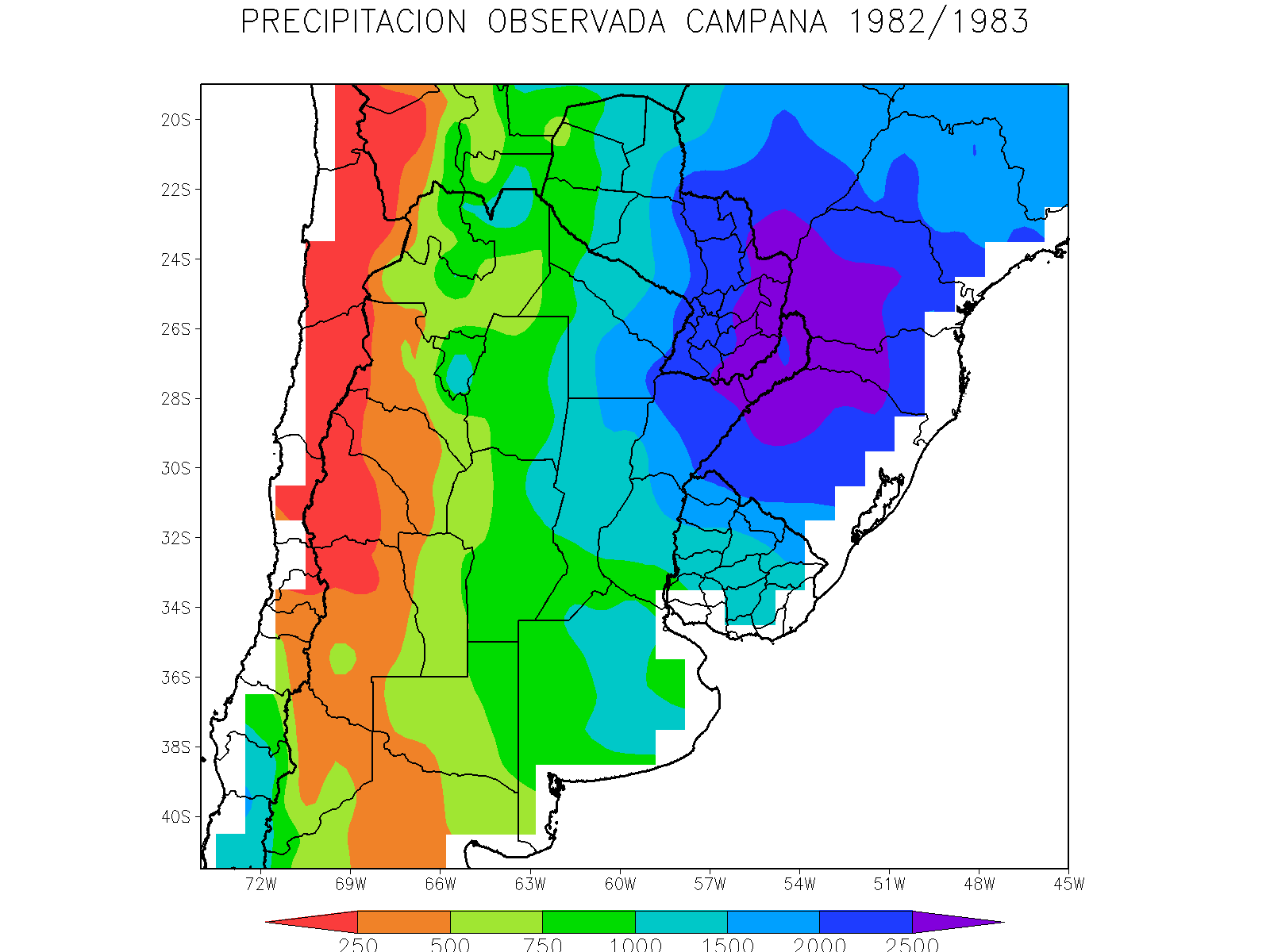 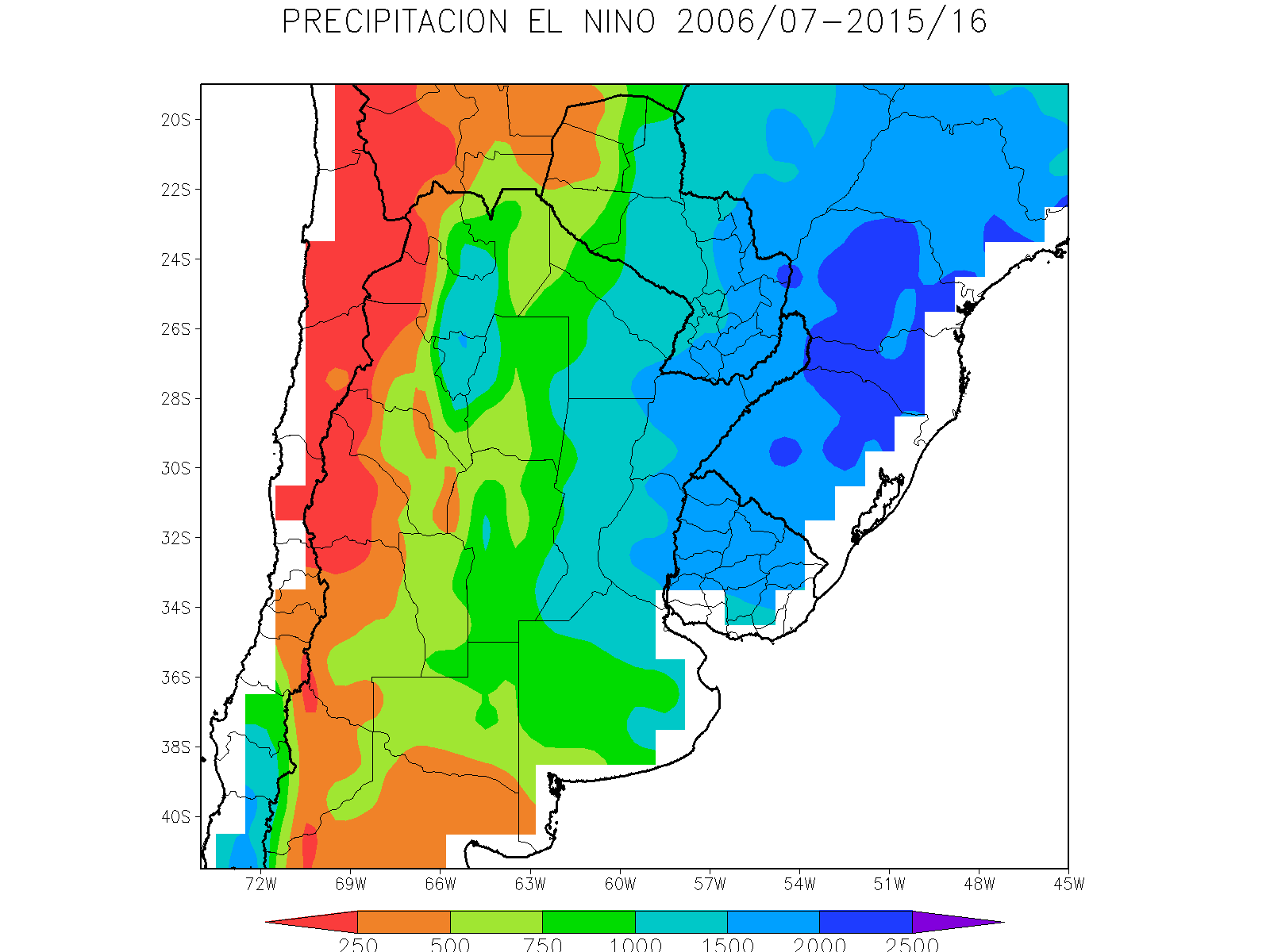 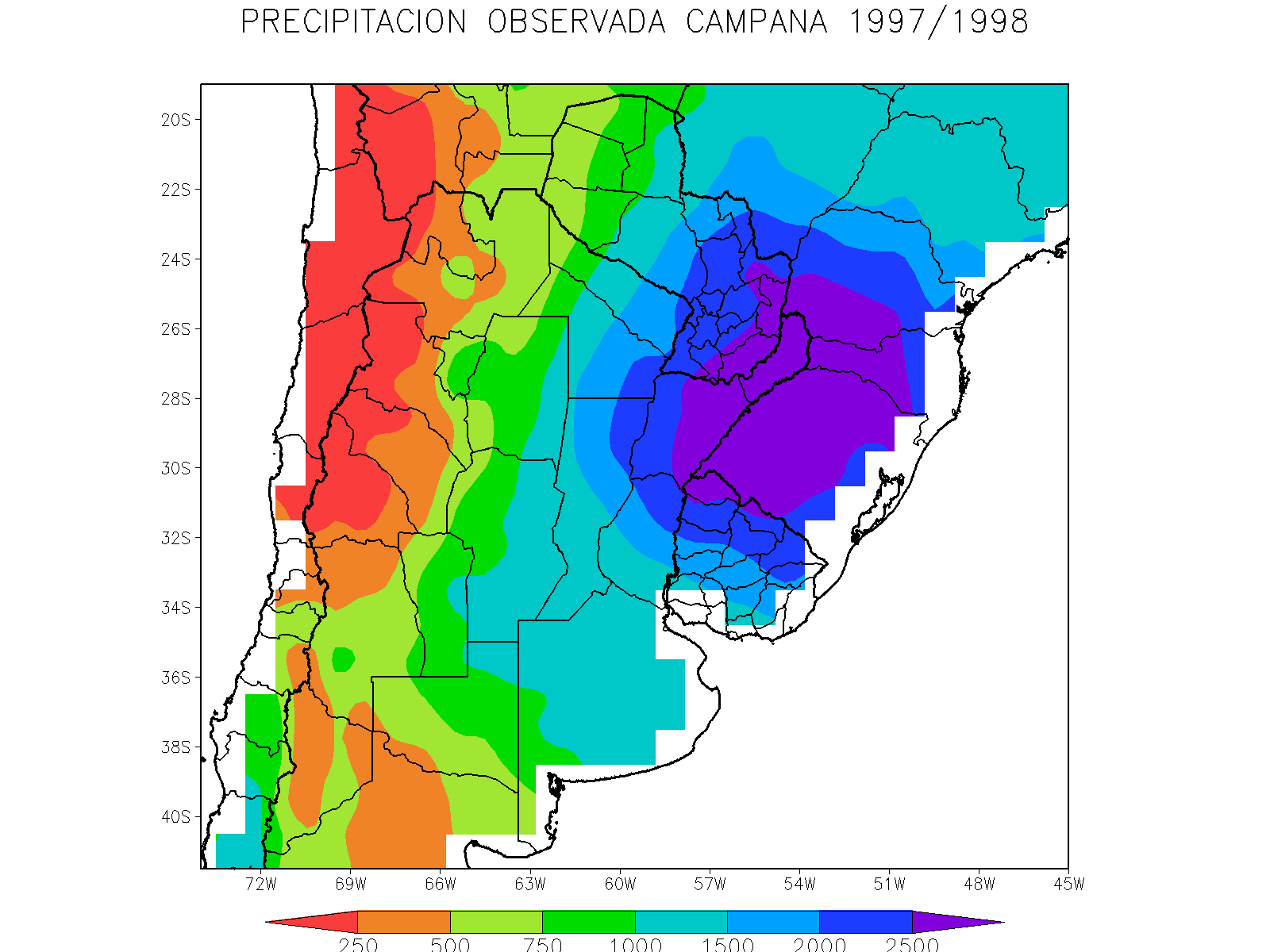 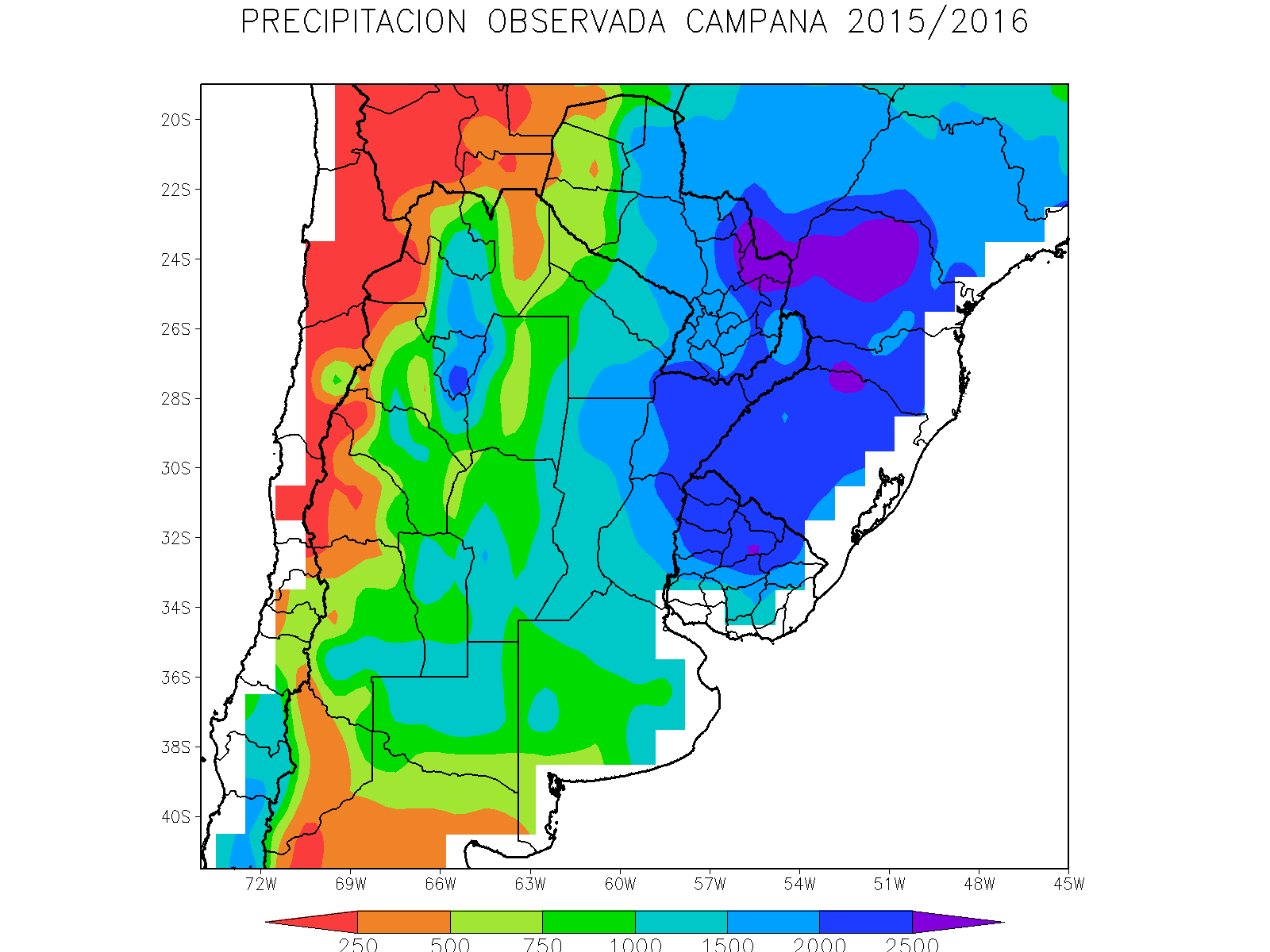 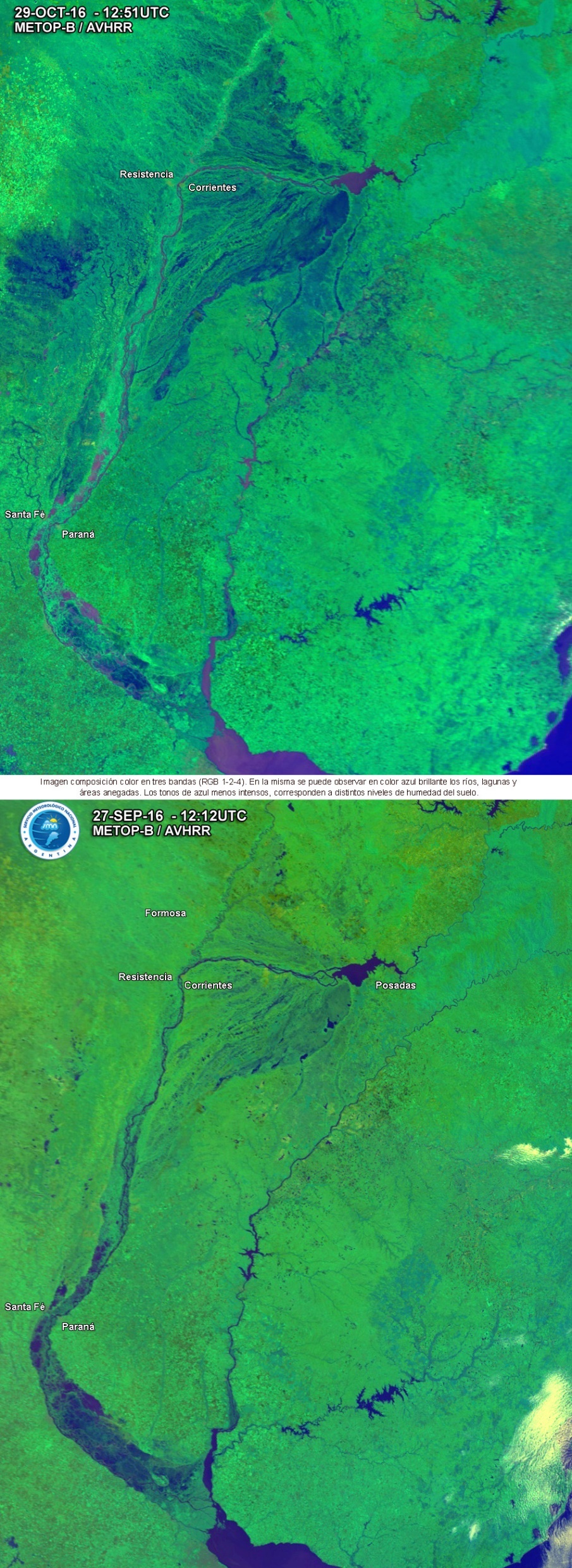 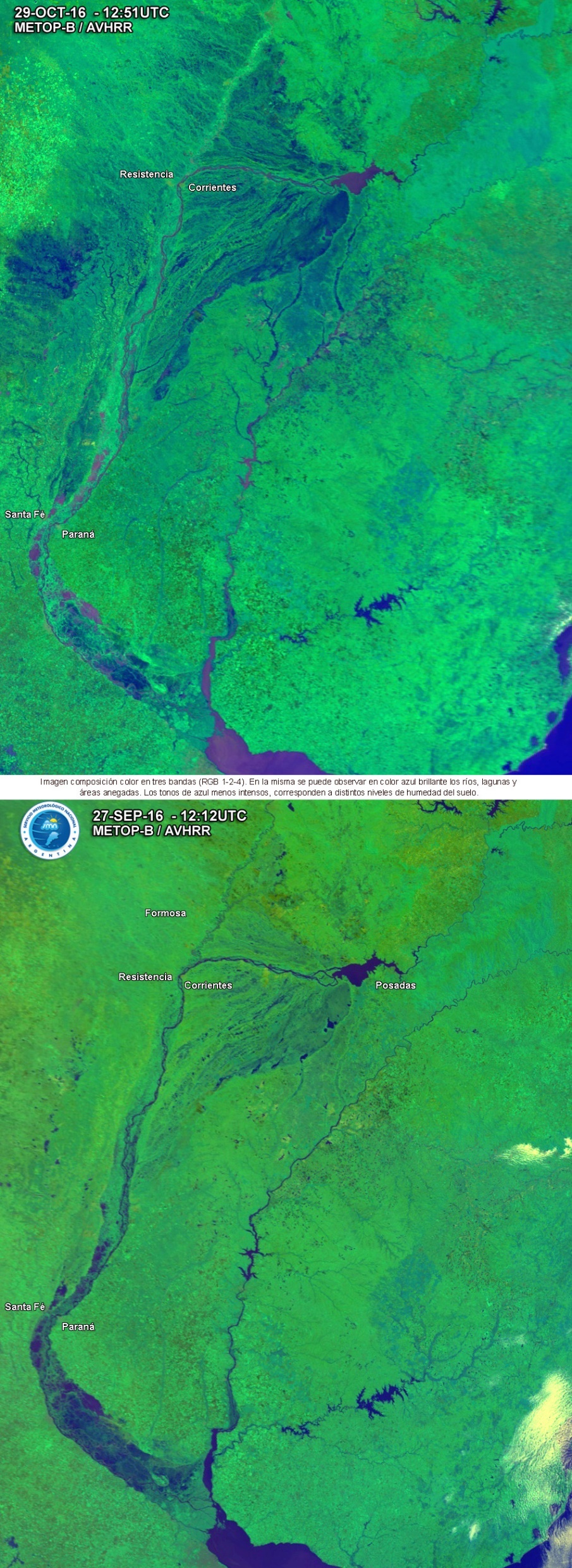 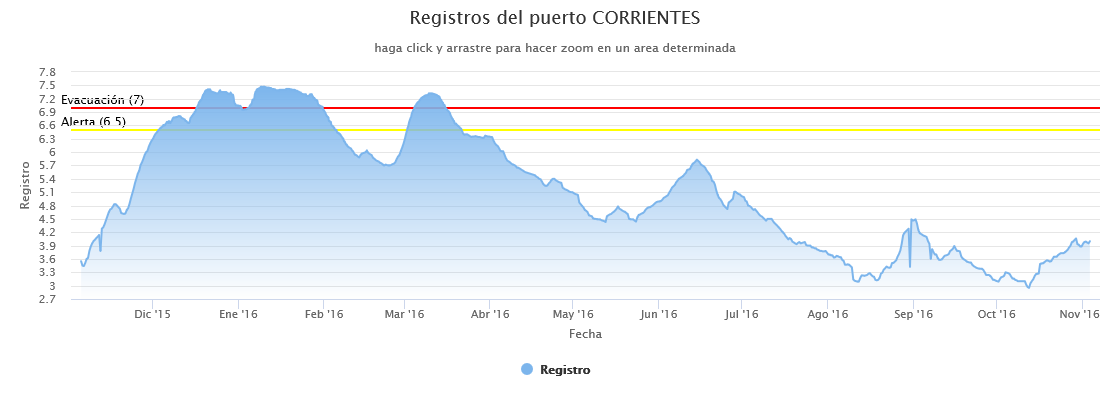 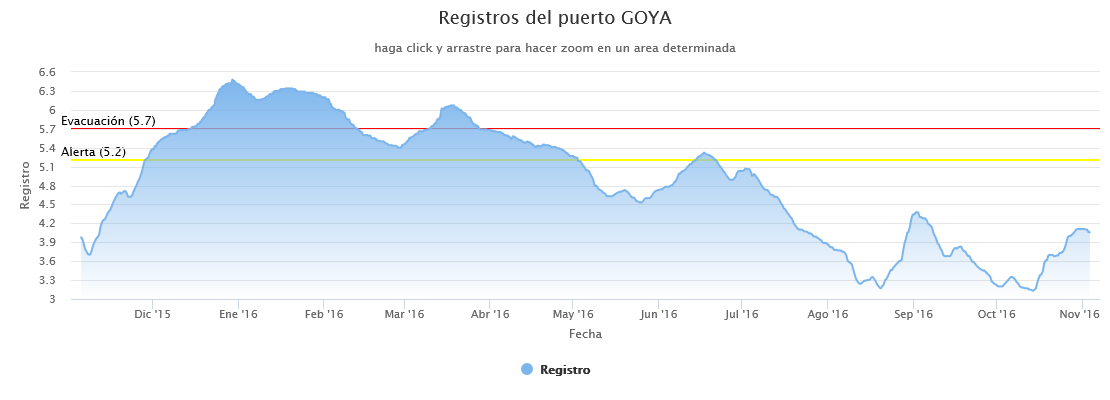 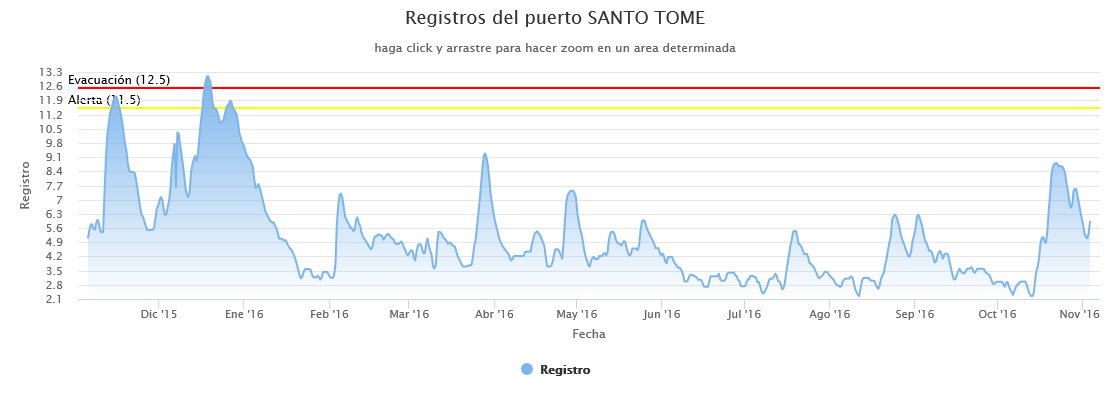 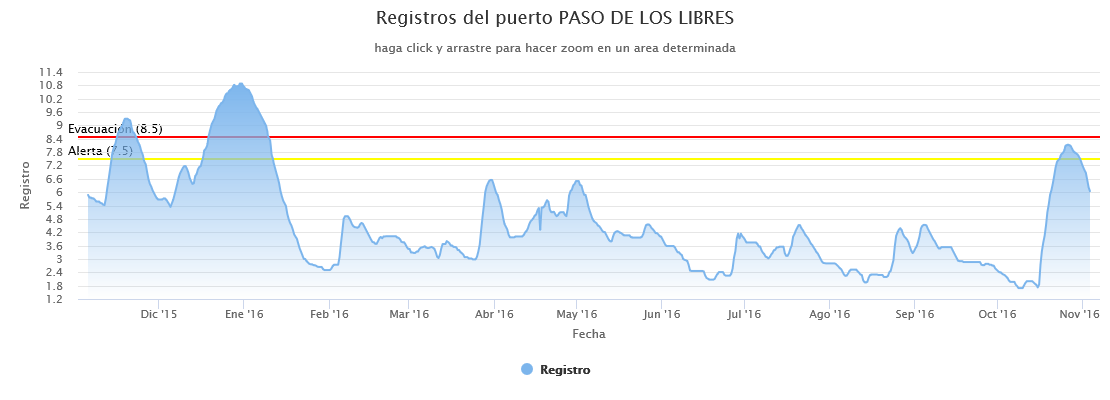 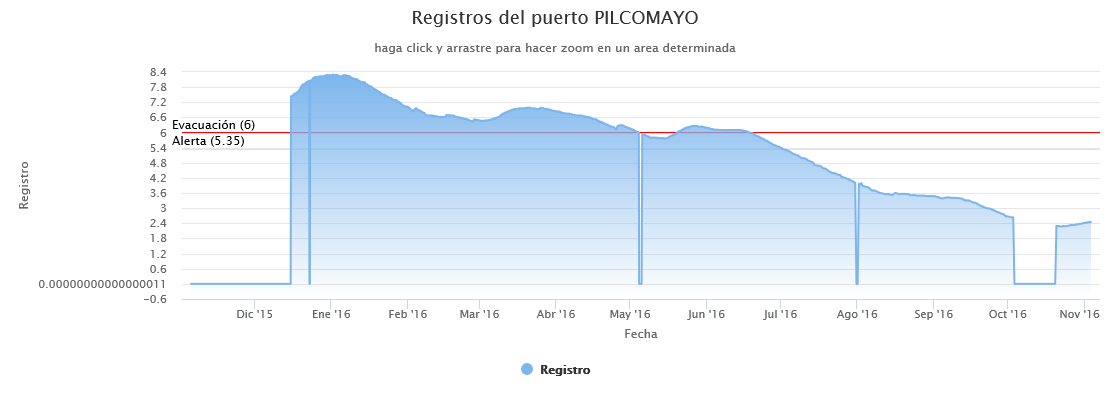 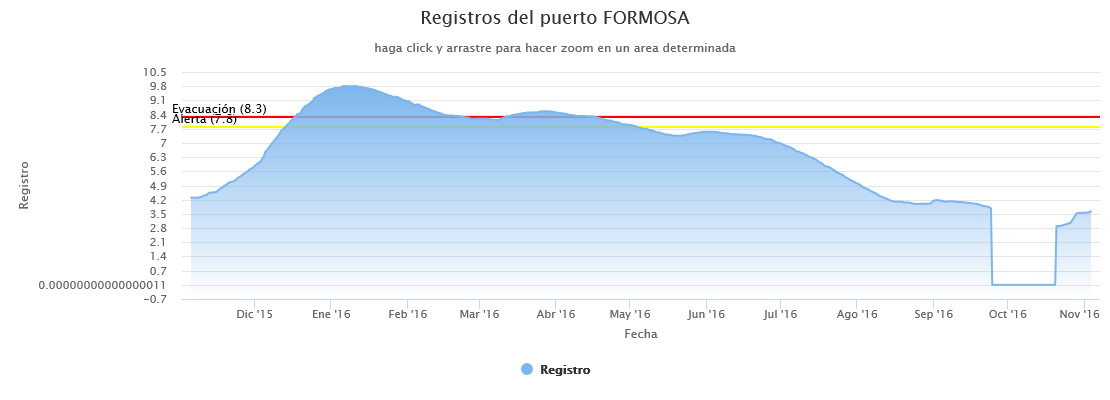 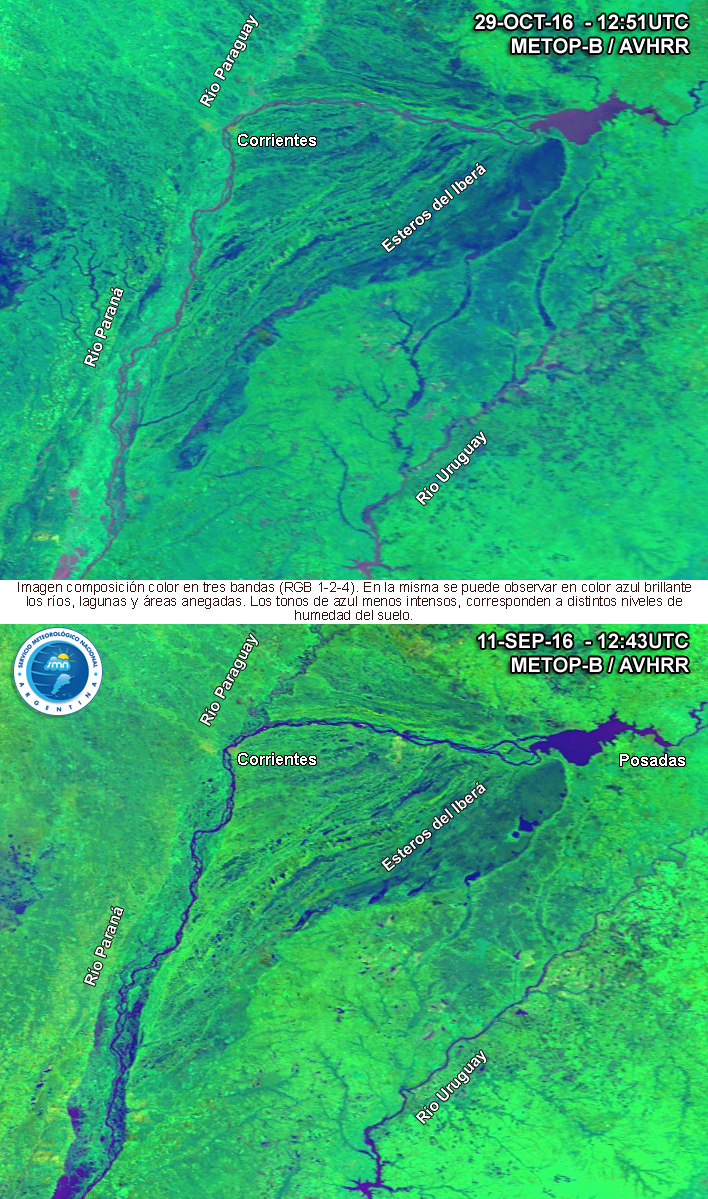 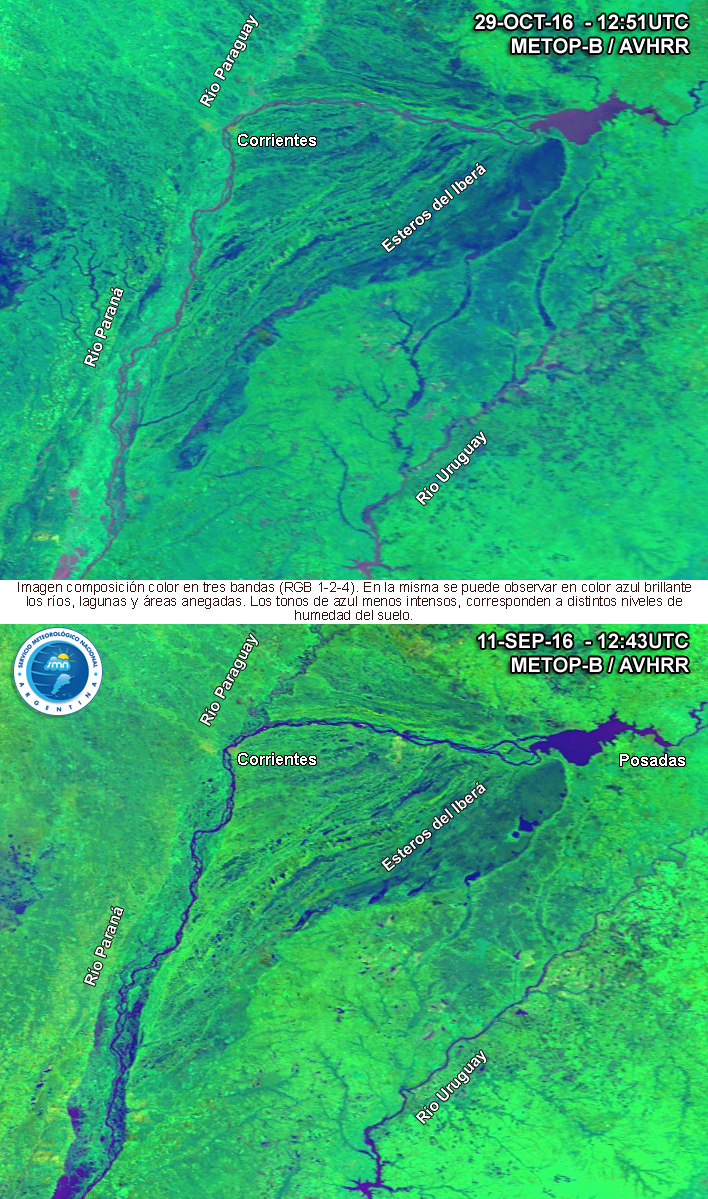 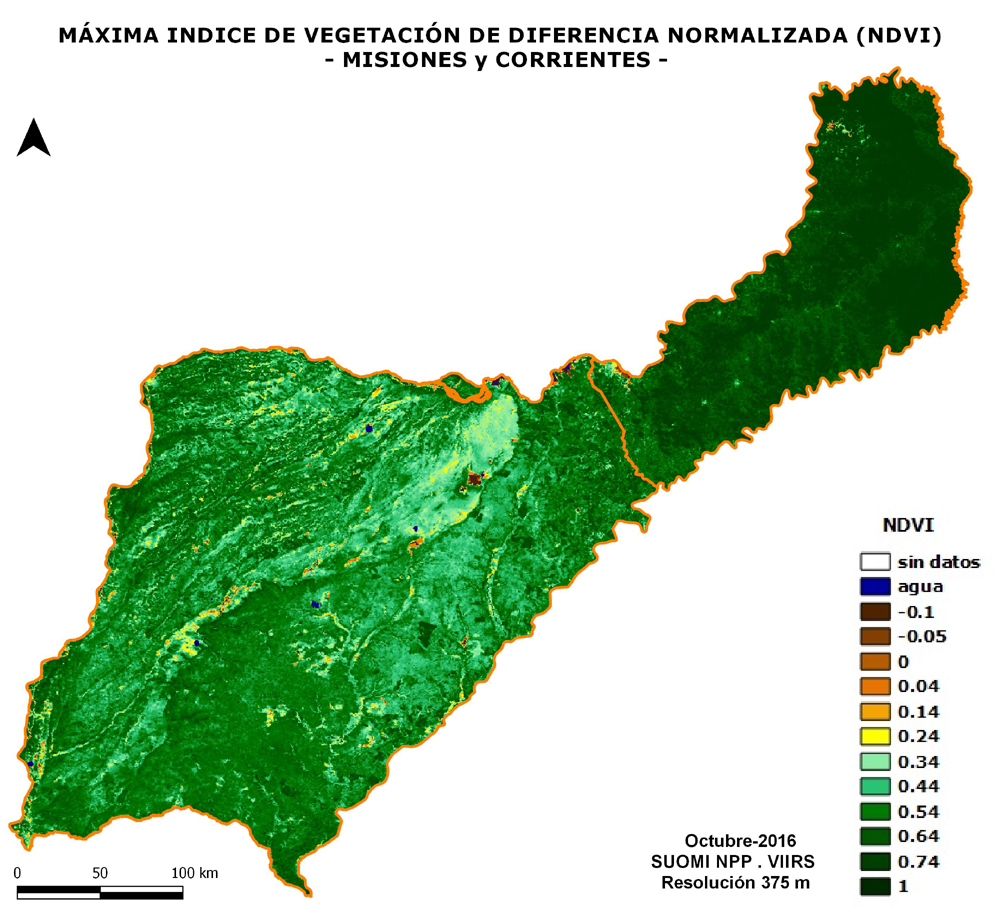 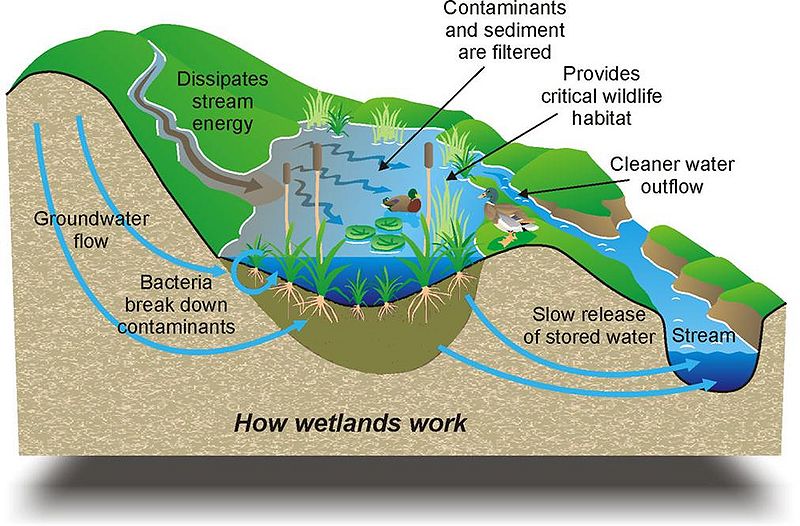 CÓMO EVOLUCIONA EL SISTEMA CLIMÁTICO?!
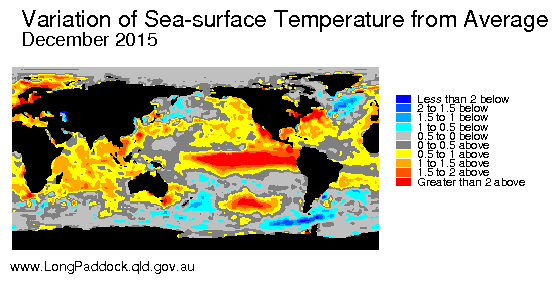 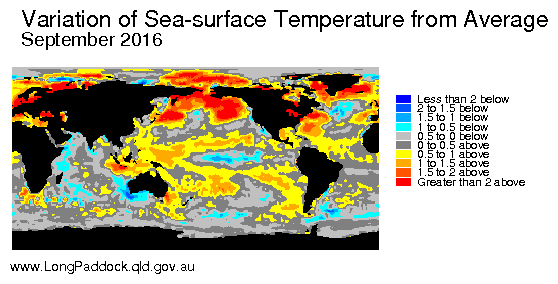 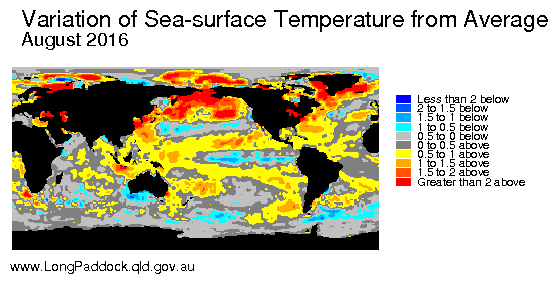 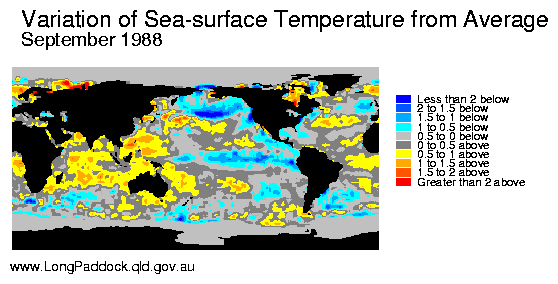 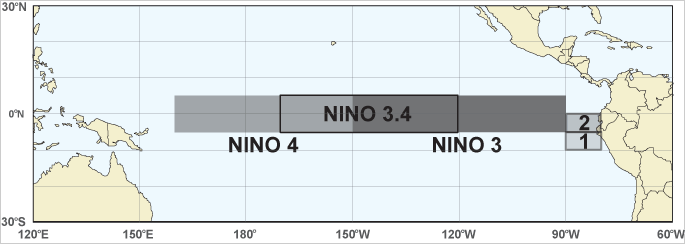 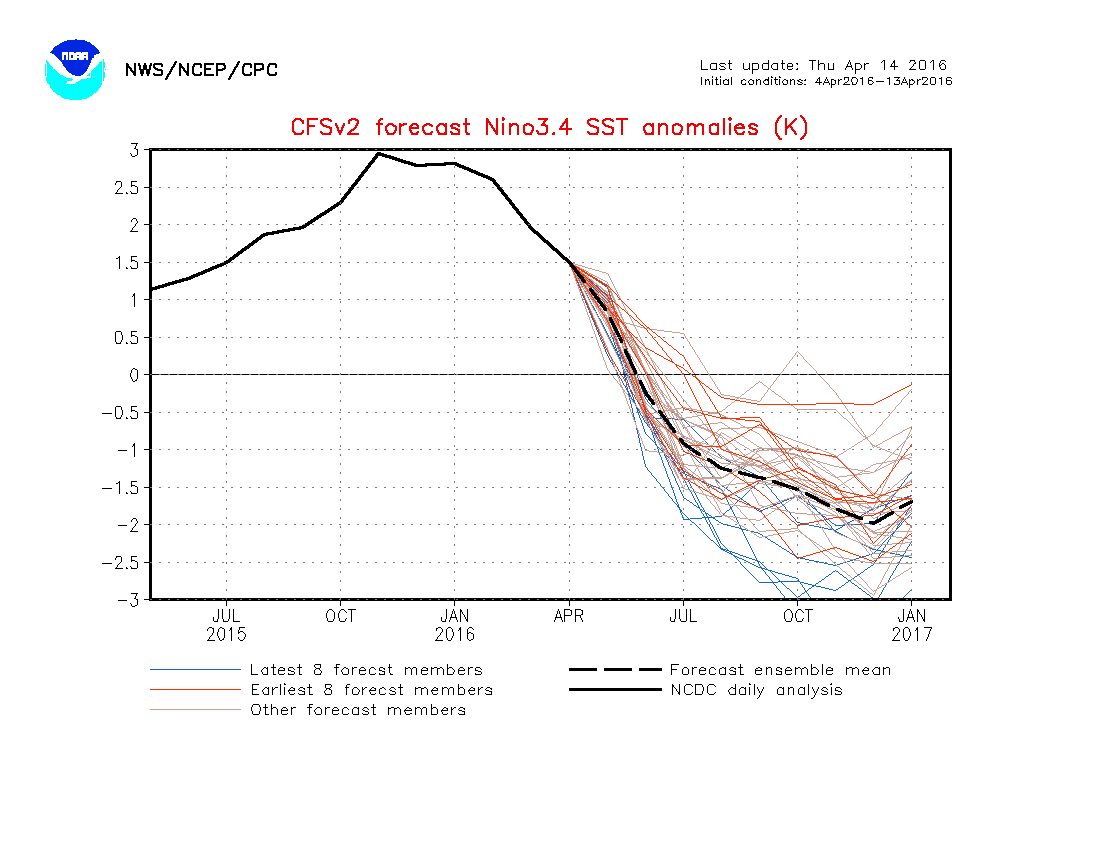 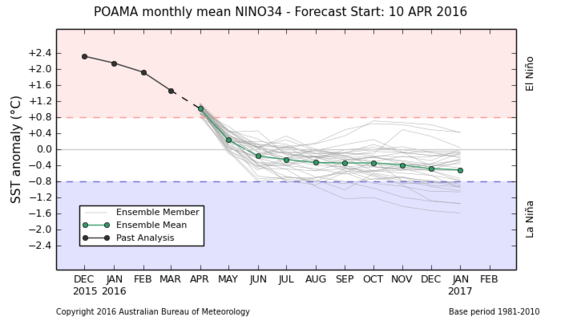 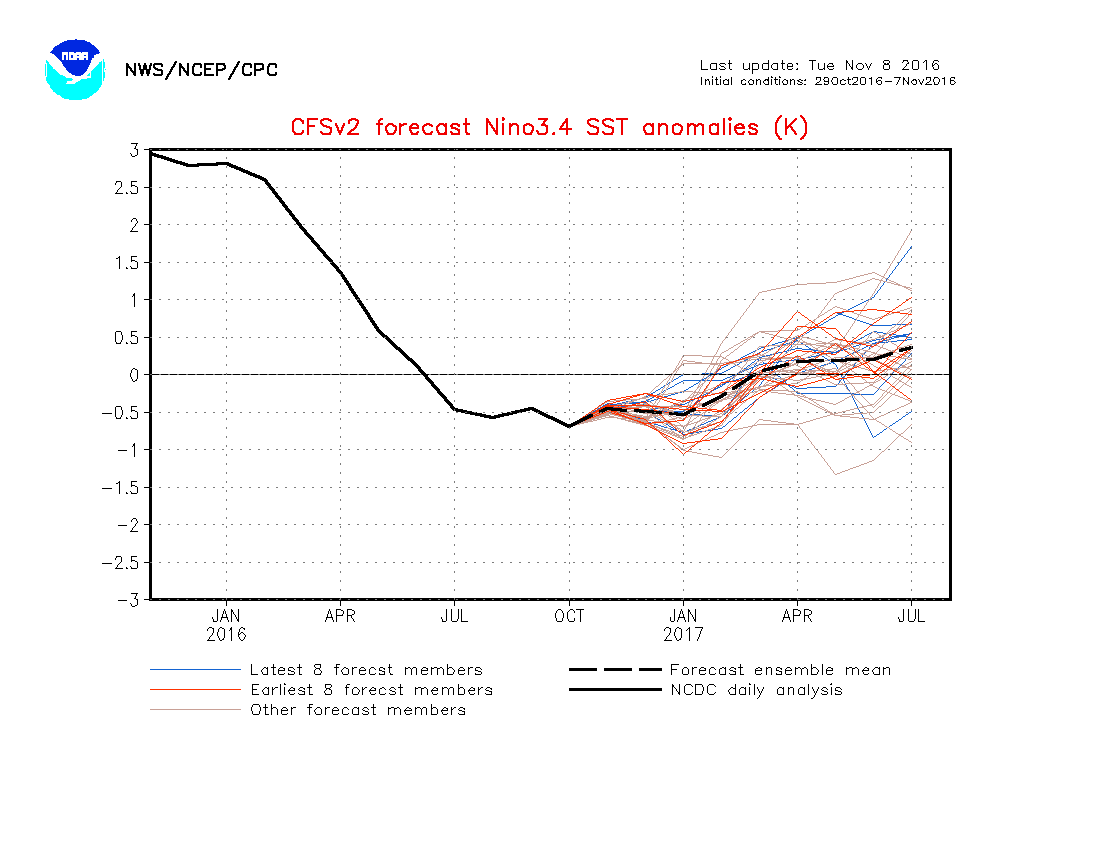 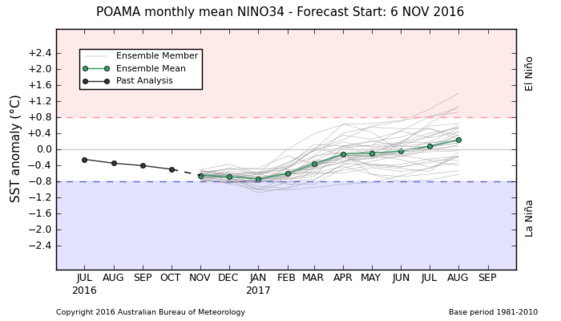 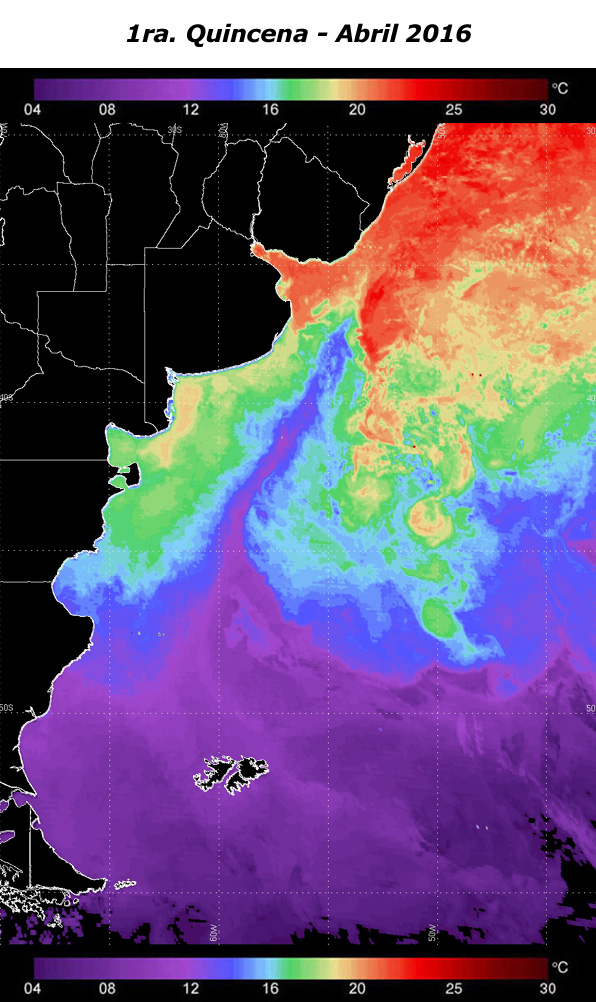 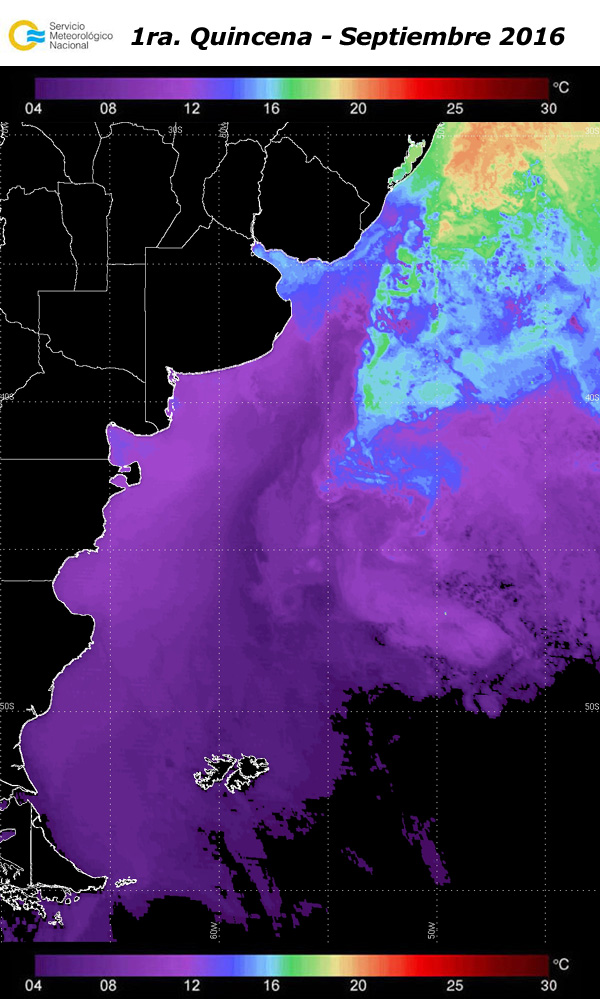 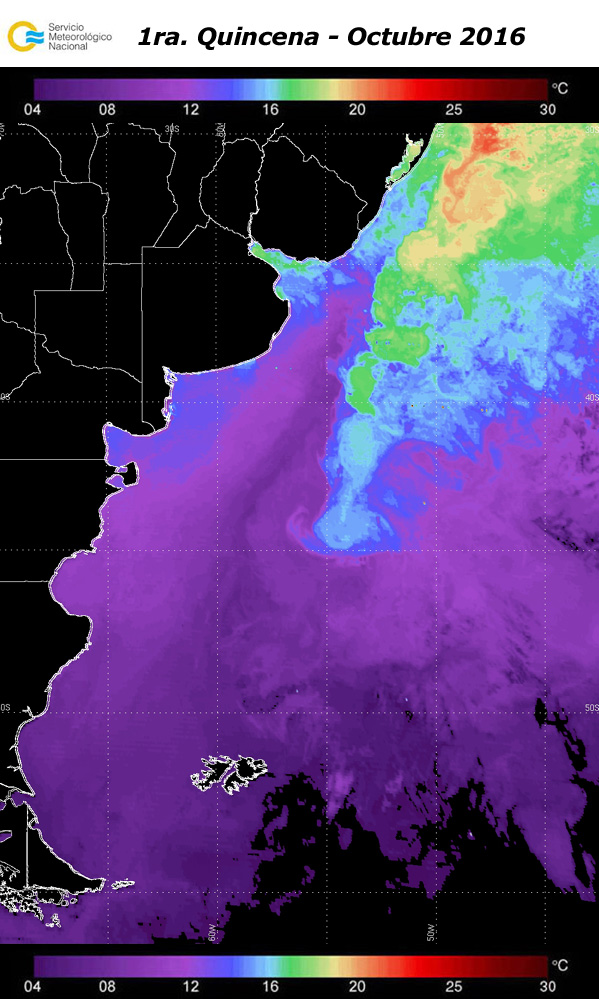 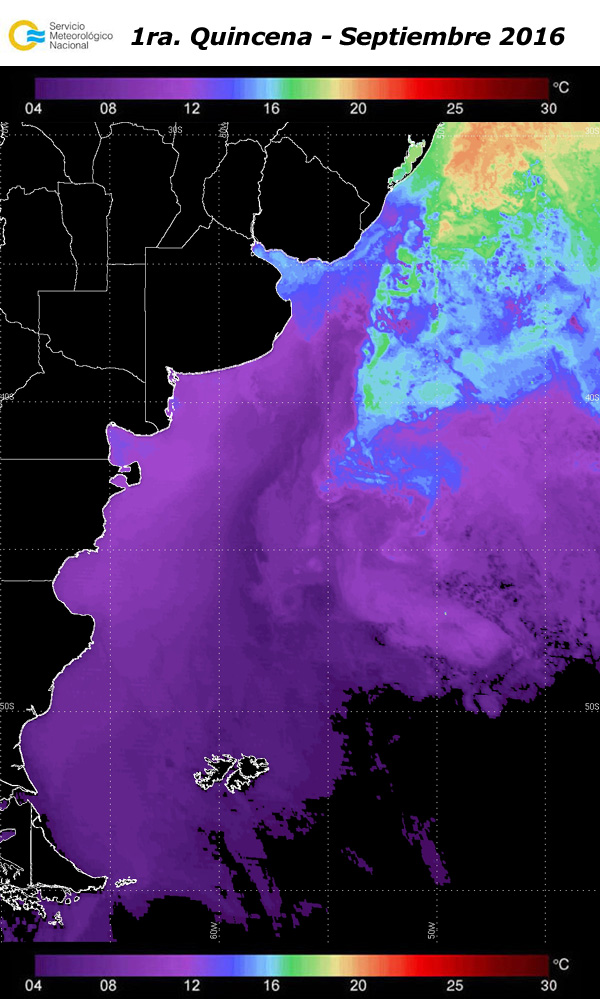 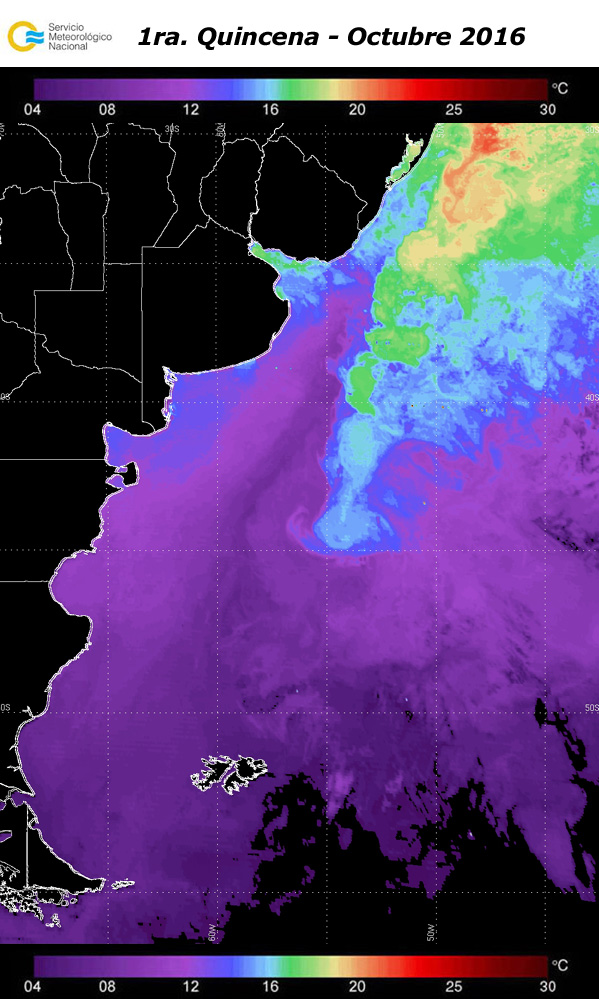 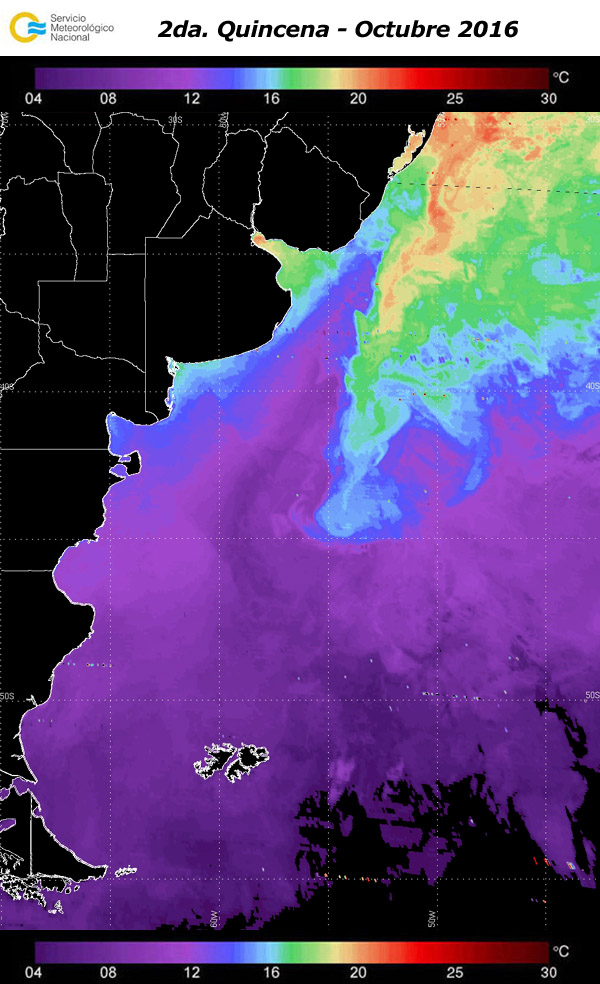 PANORAMA ESTACIONAL PARA LA CAMPAÑA 2016/2017?!
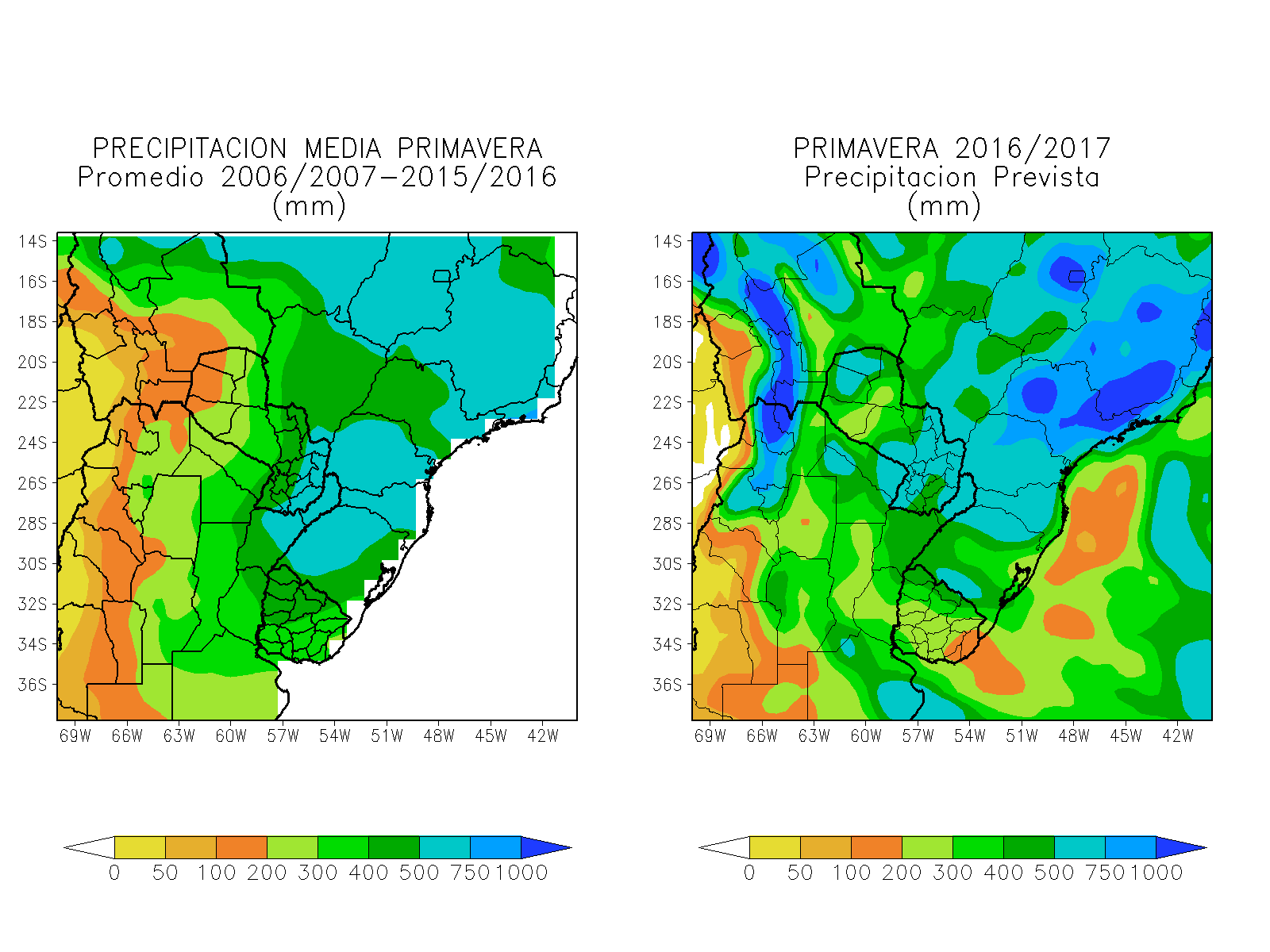 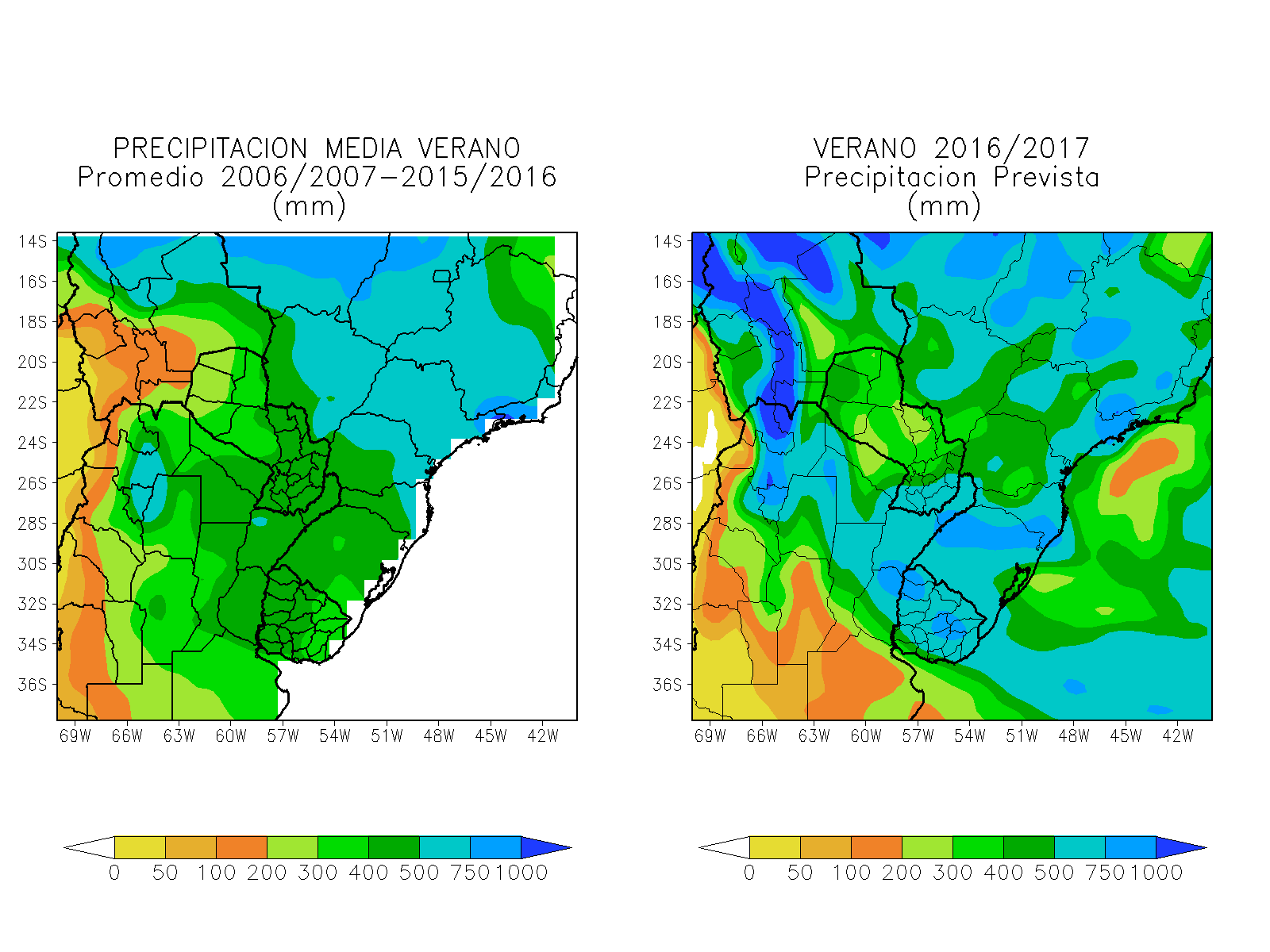 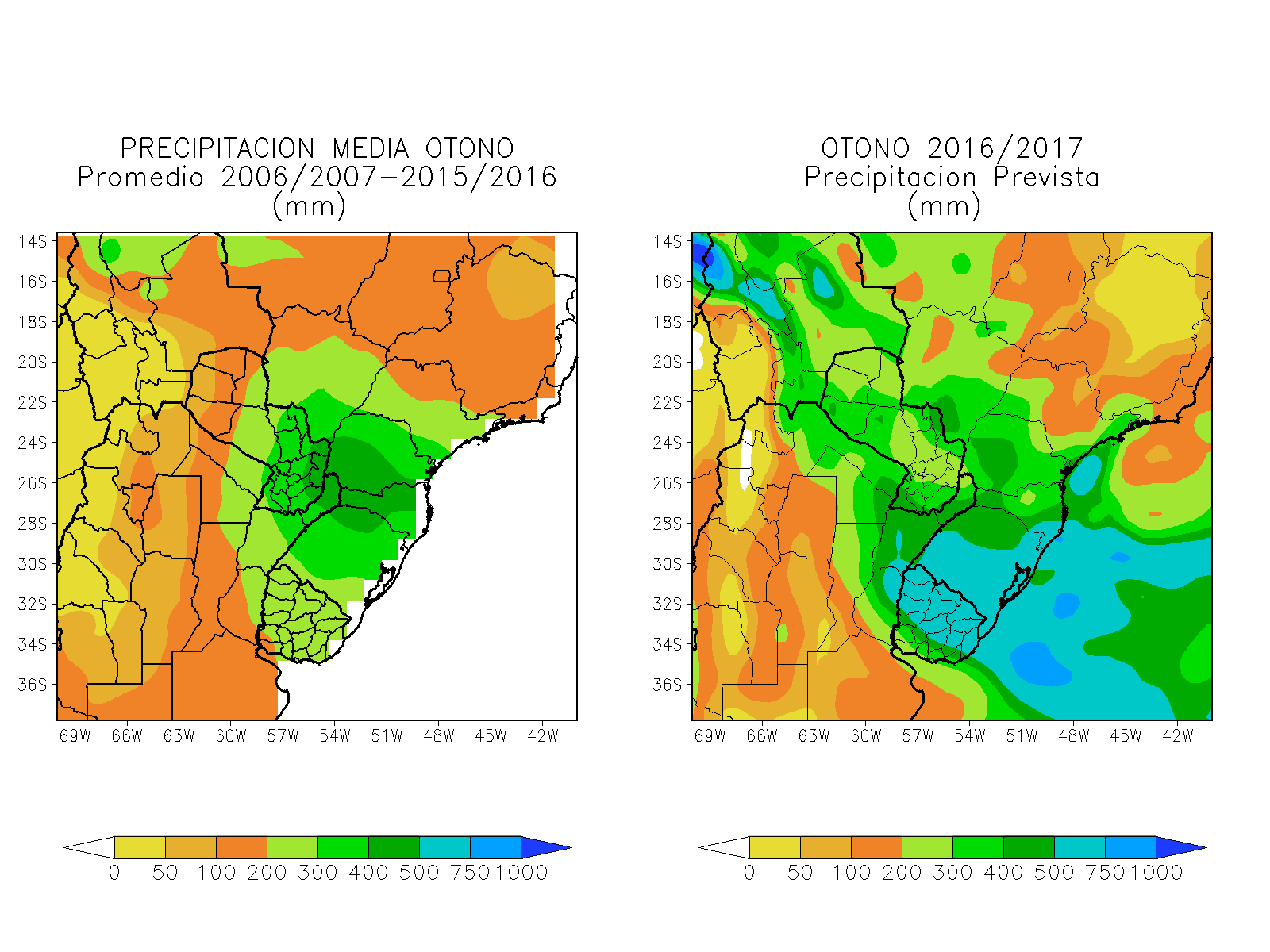 PERSPECTIVA REGIONAL  MENSUAL  2016/2017
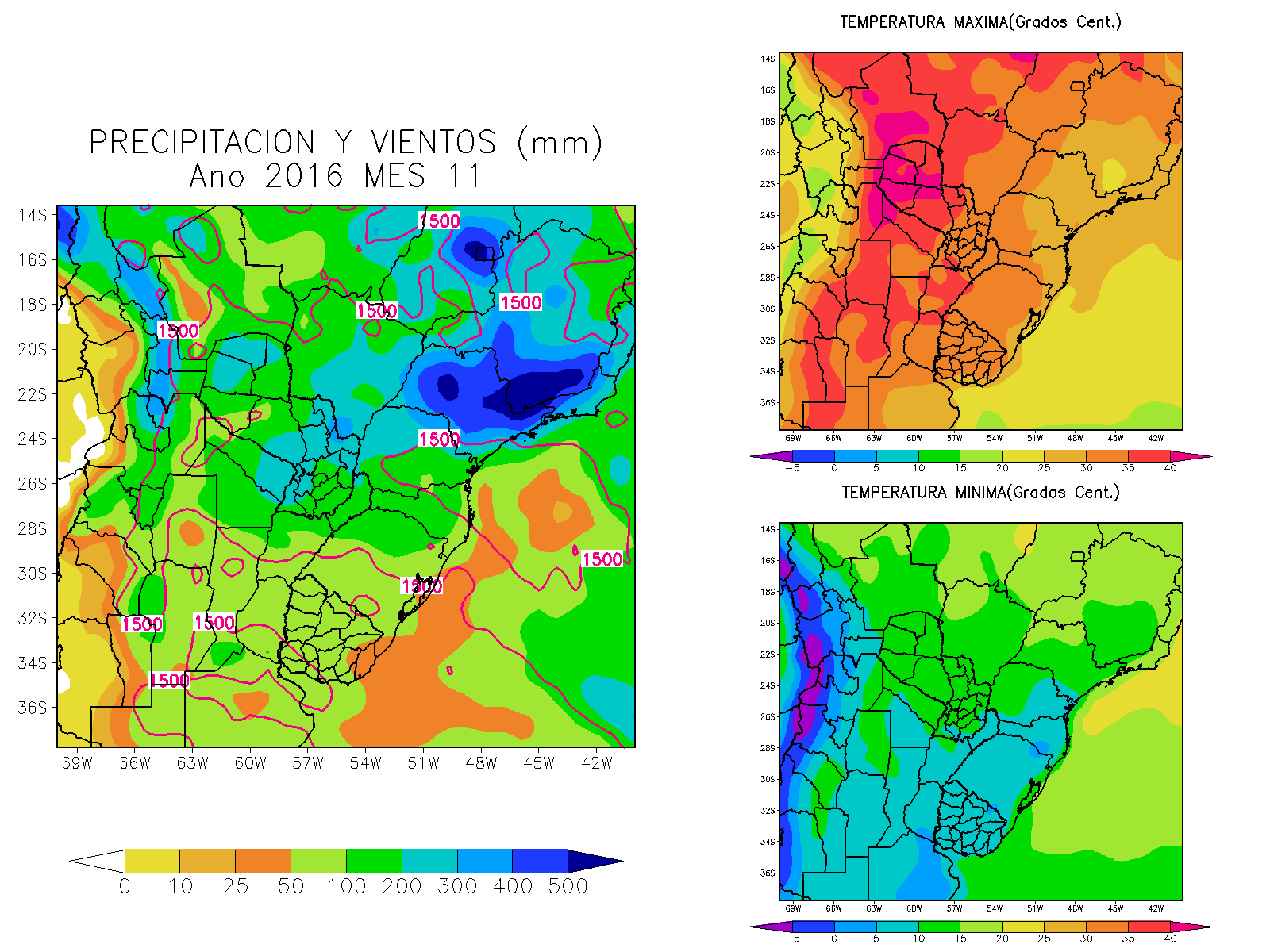 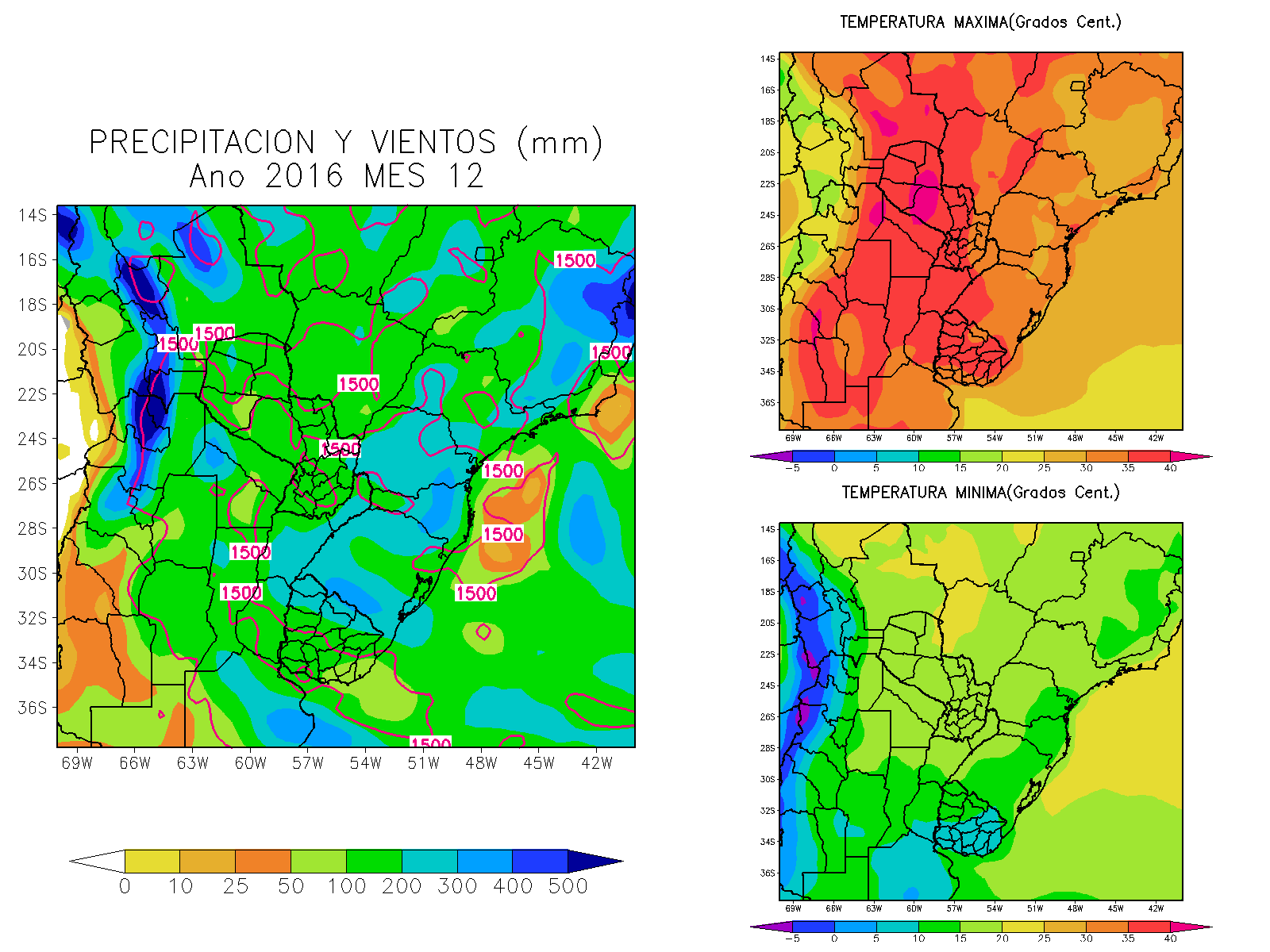 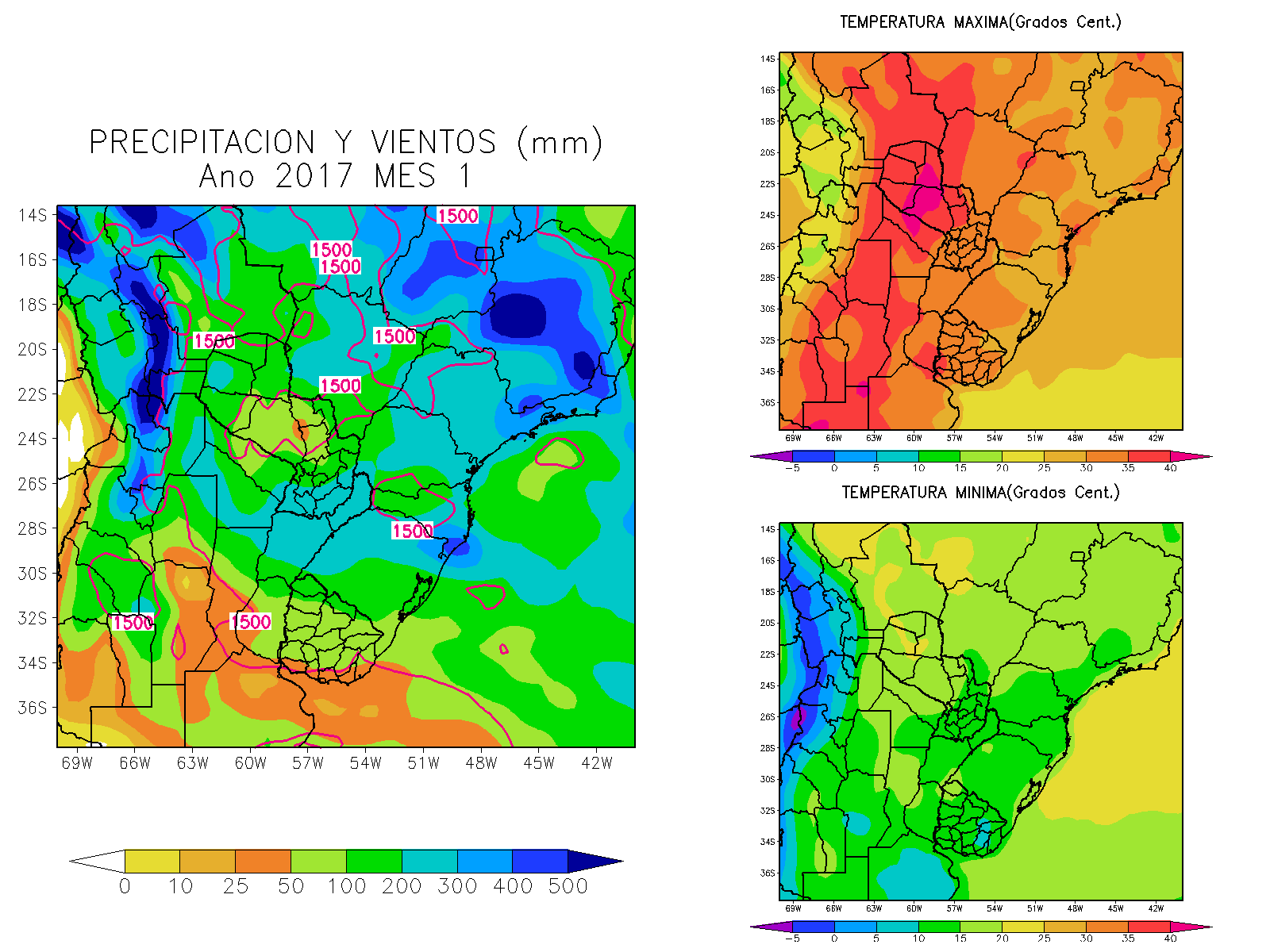 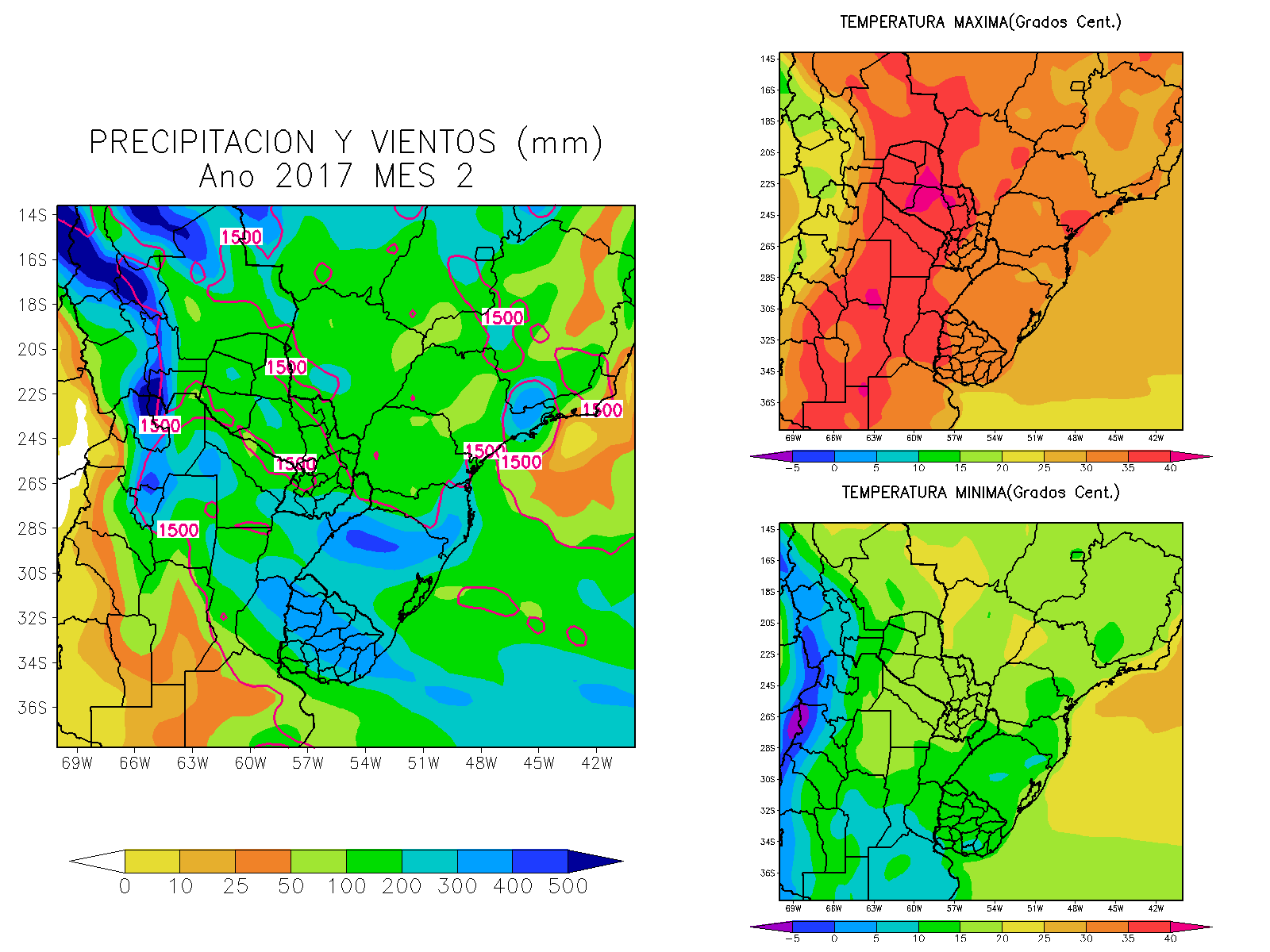 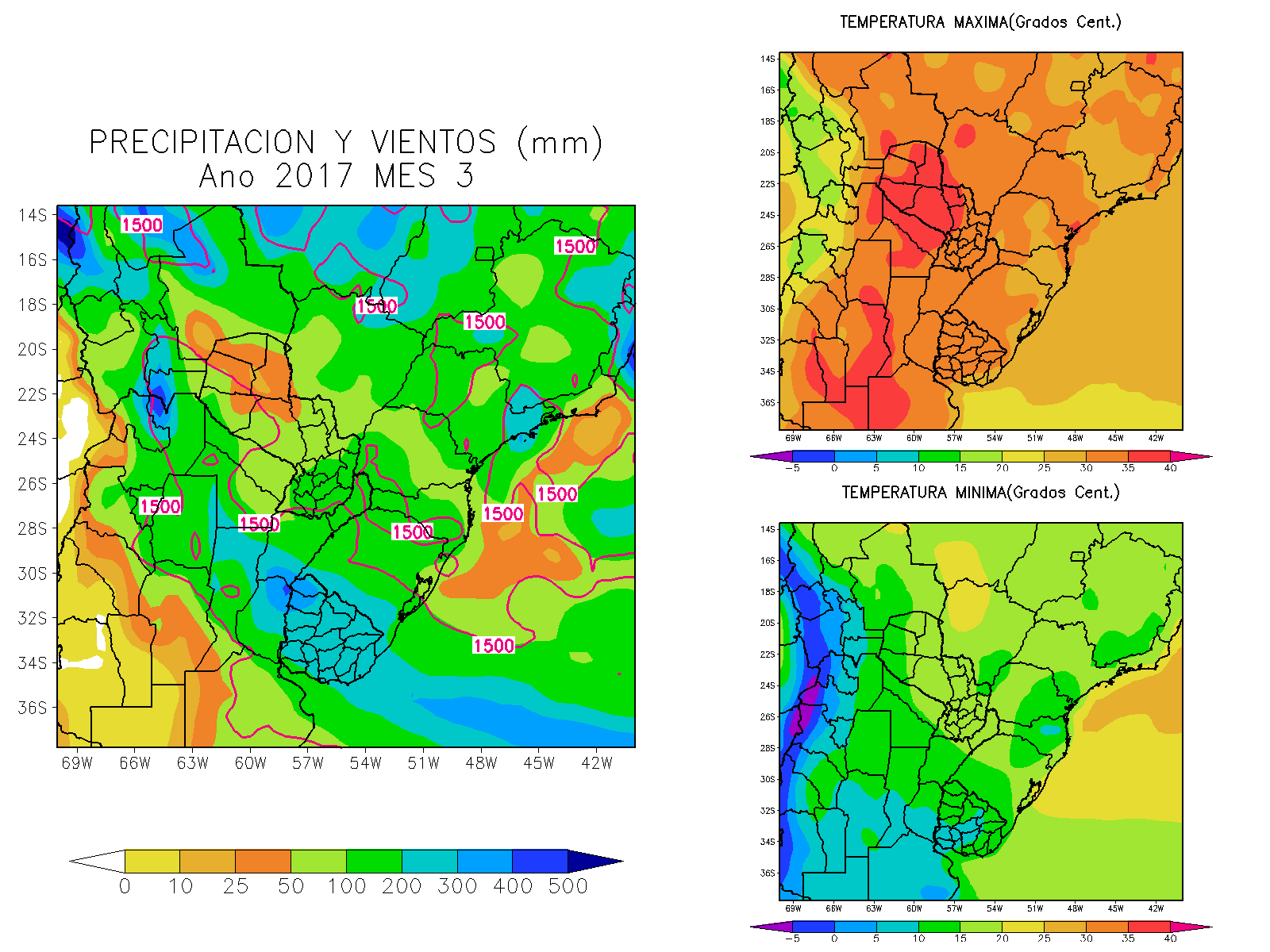 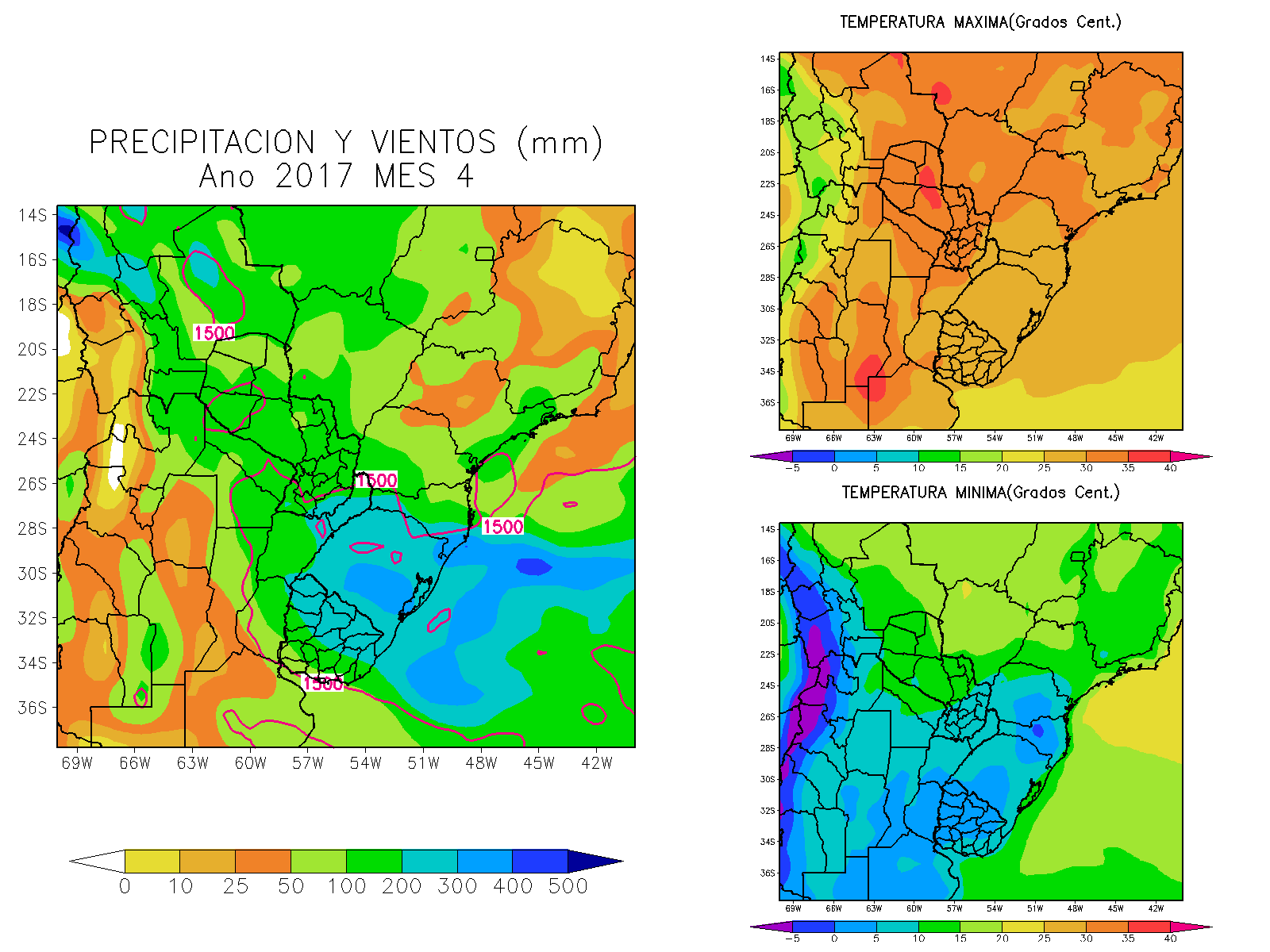 PERSPECTIVA ZONAL2016/2017
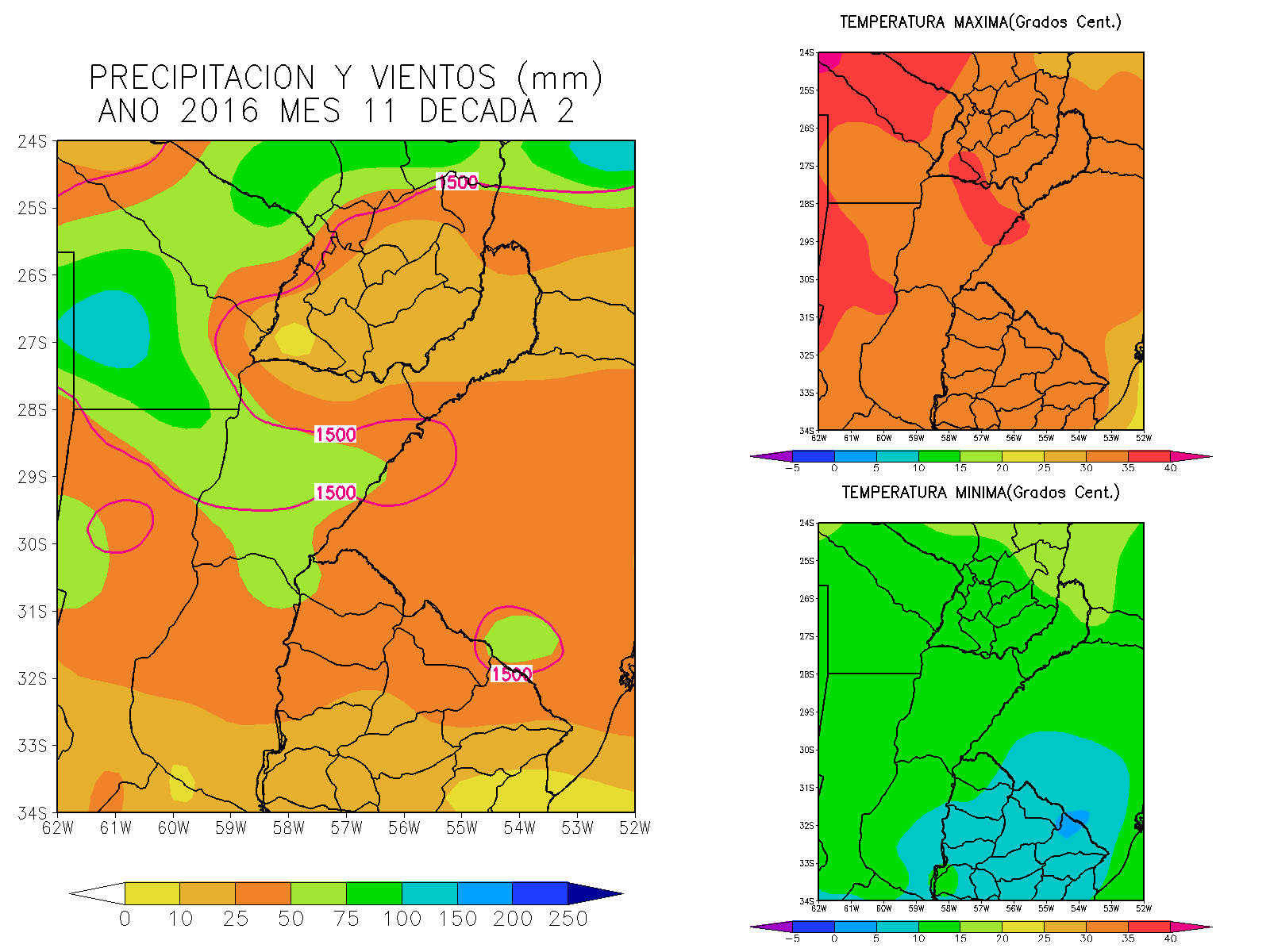 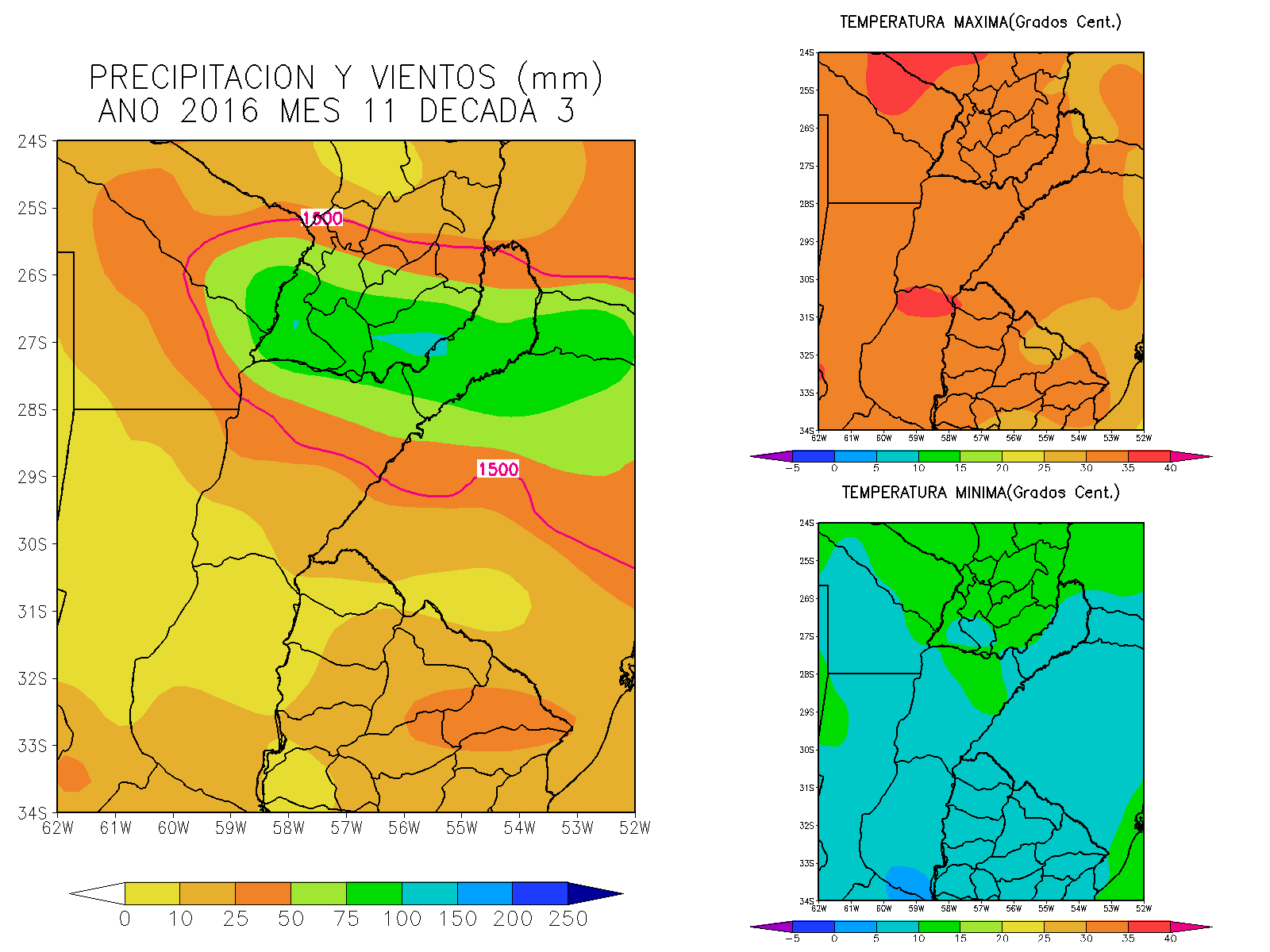 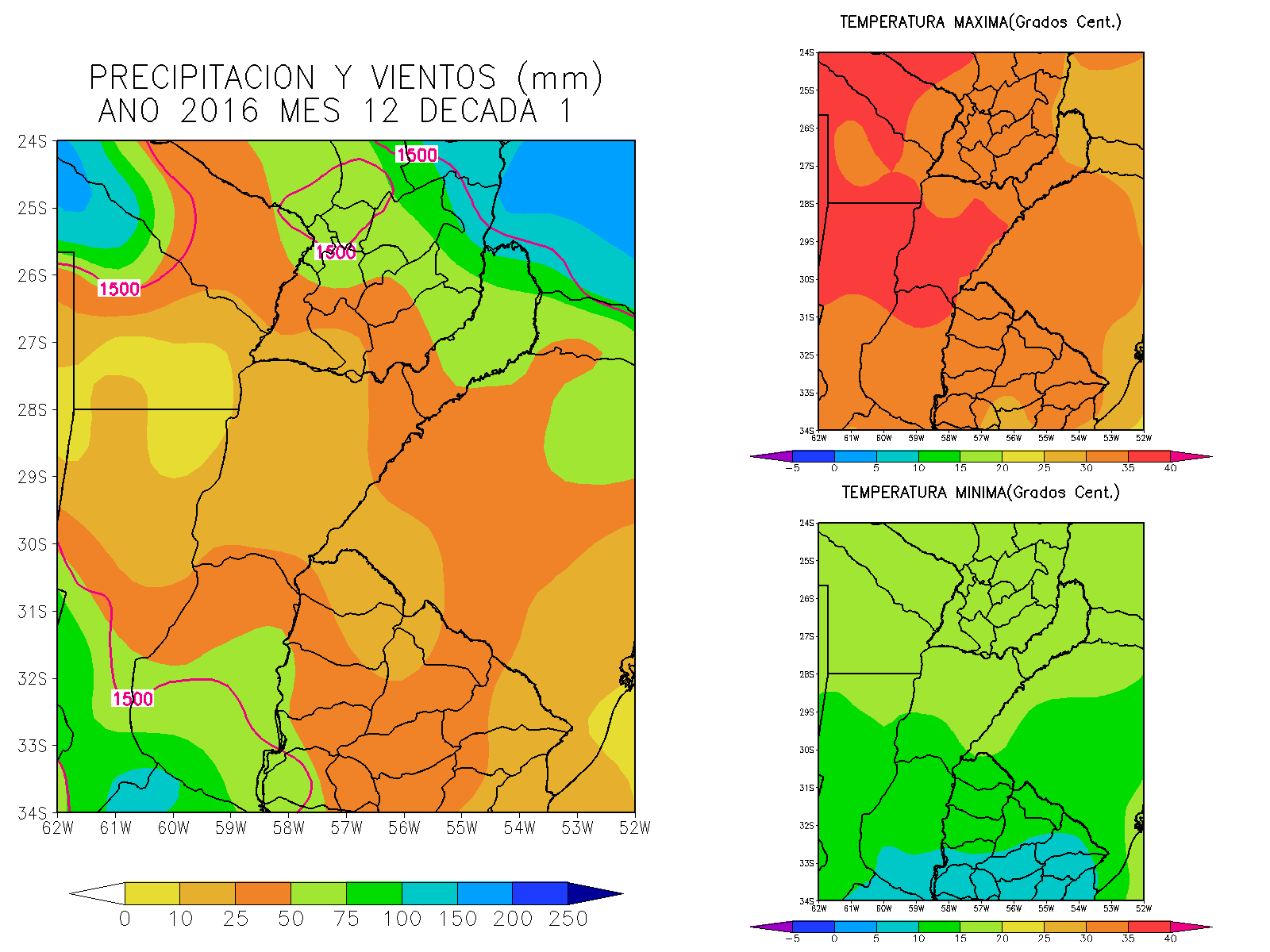 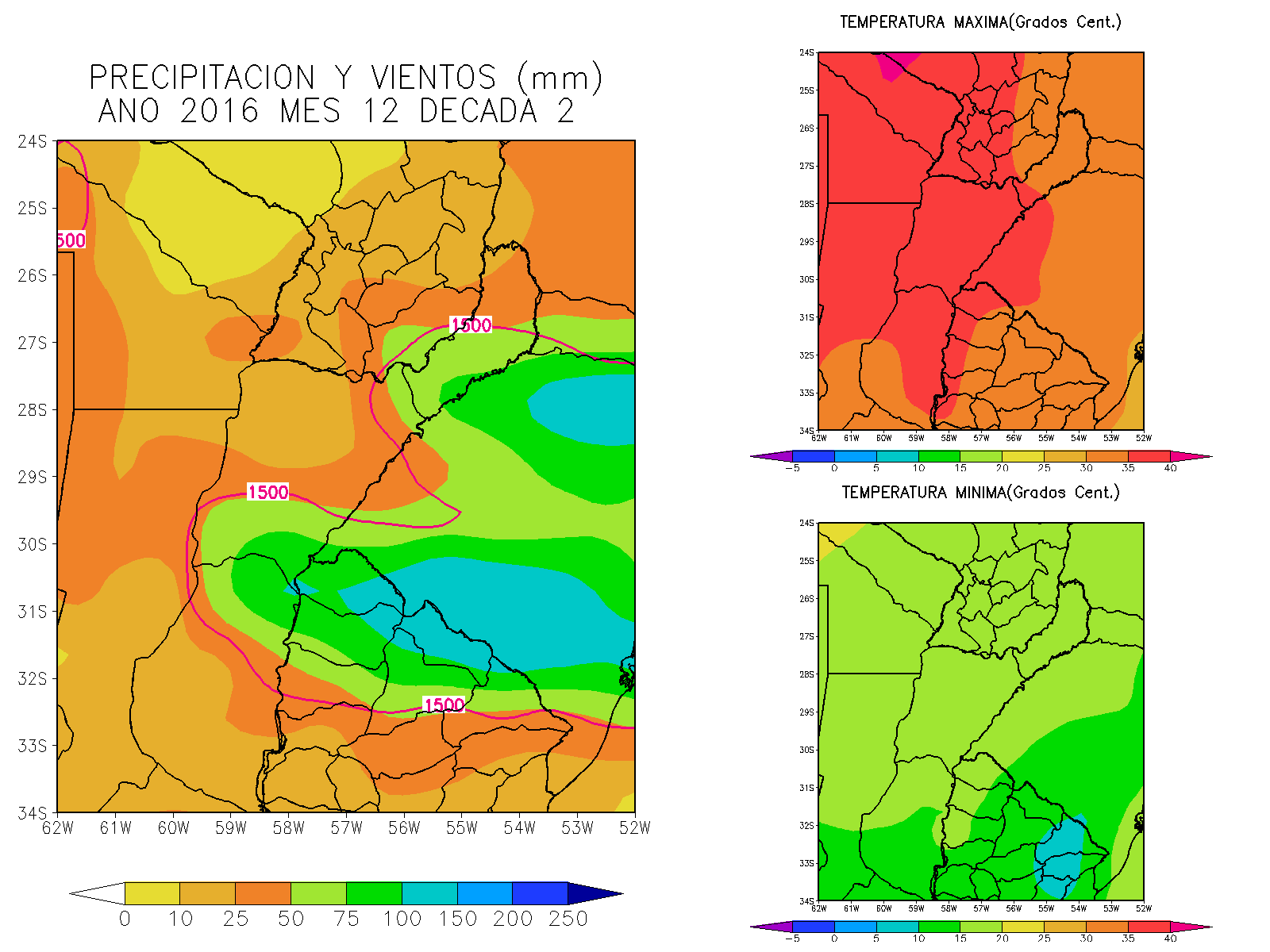 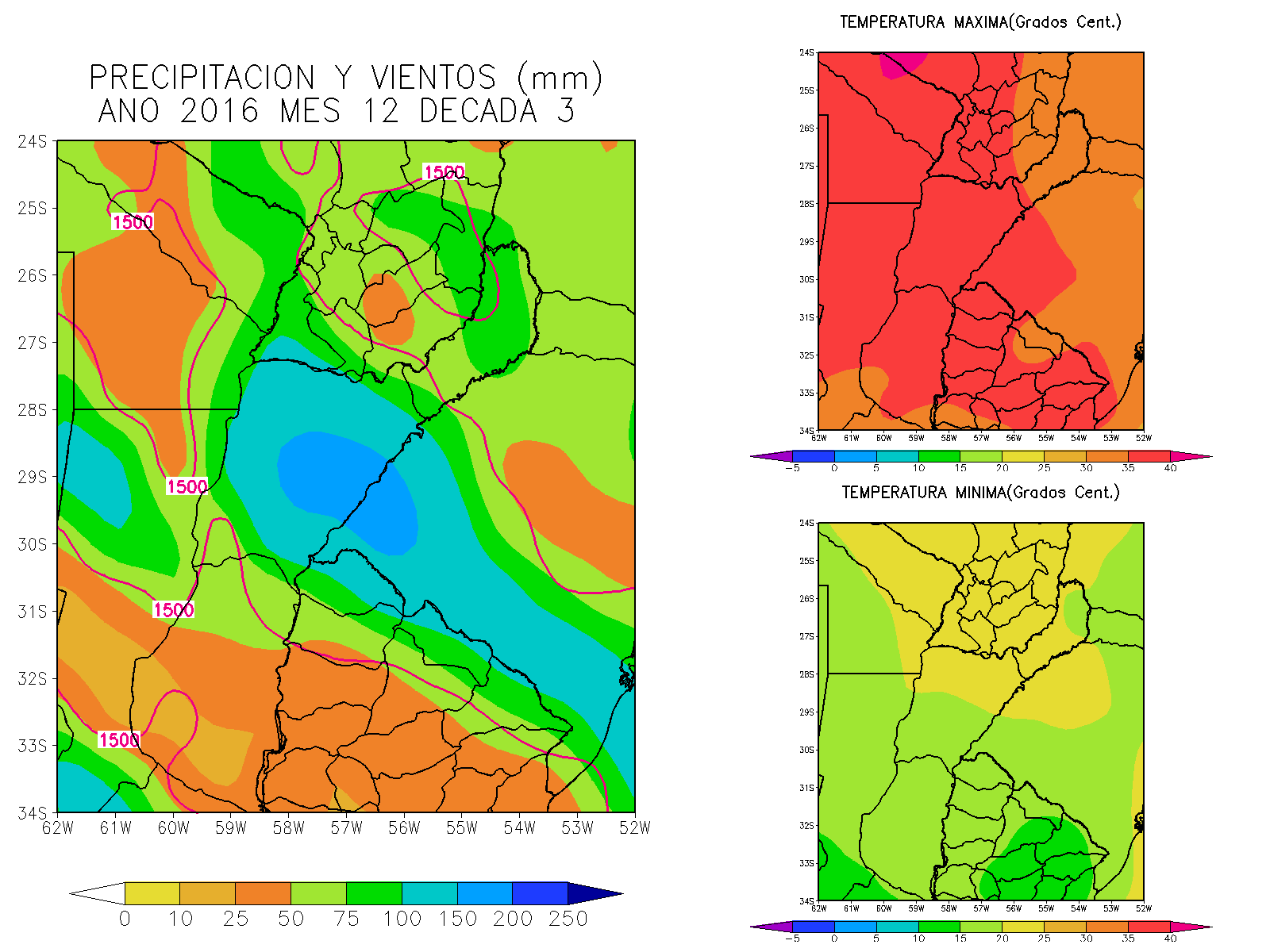 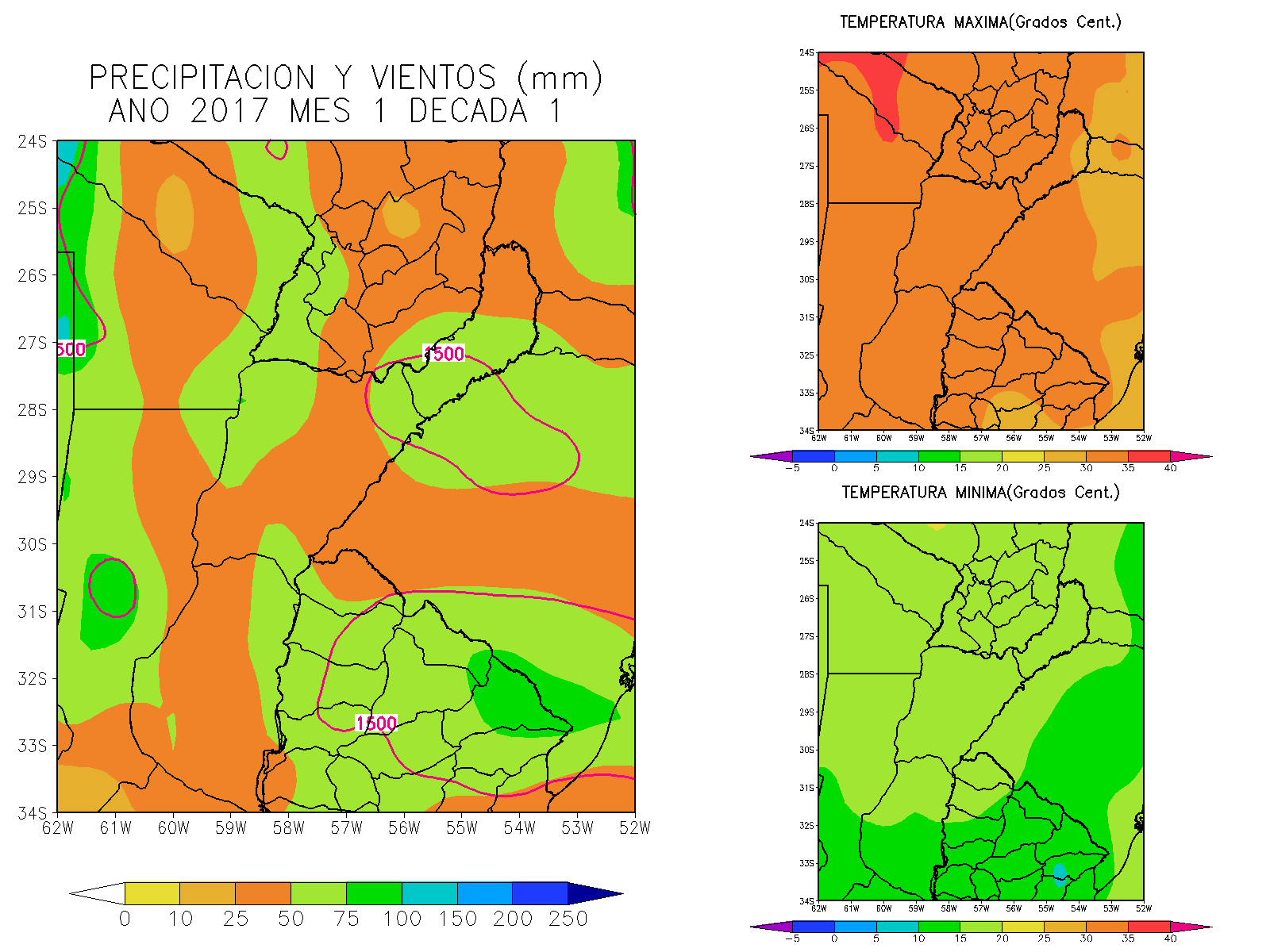 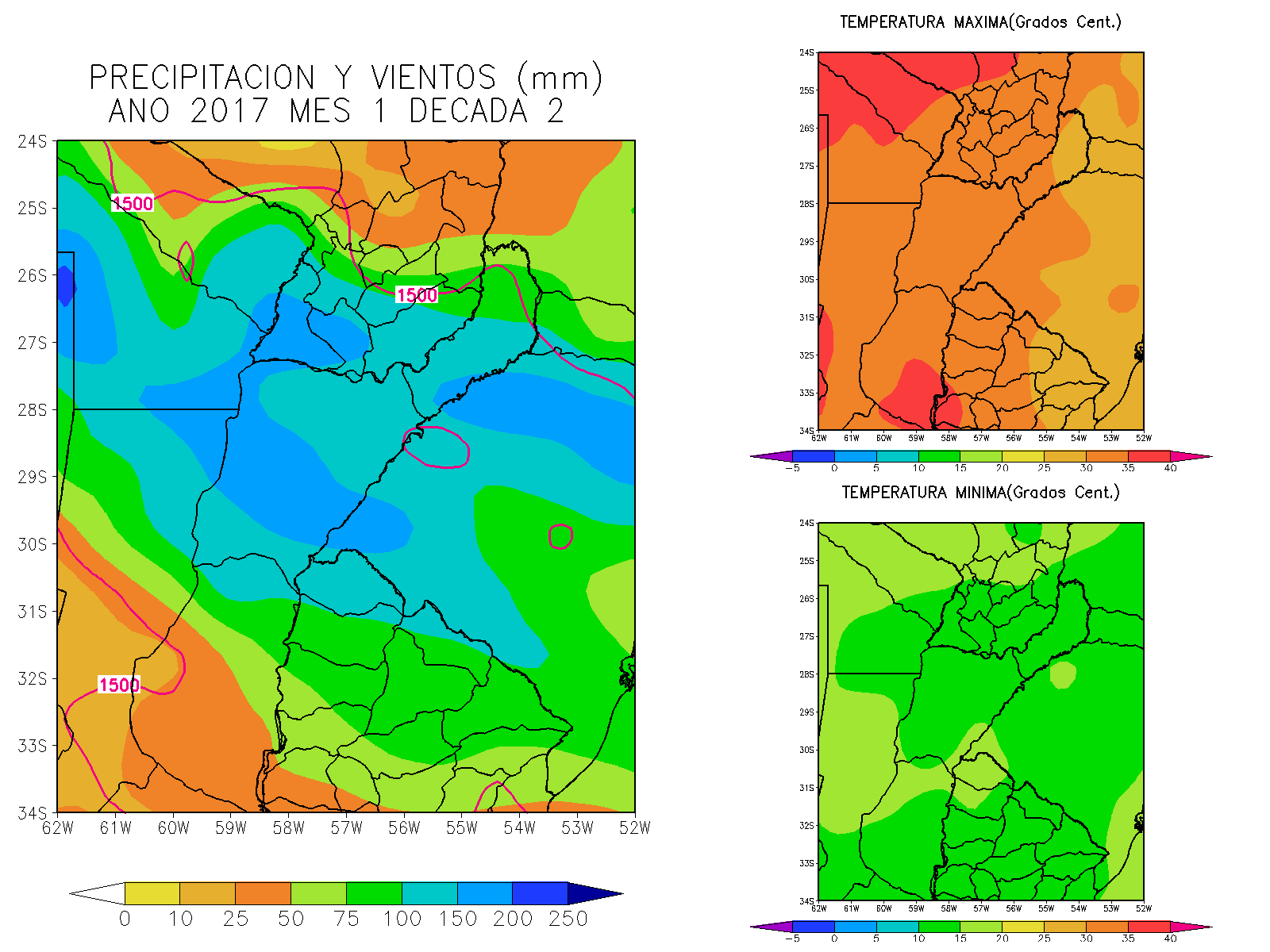 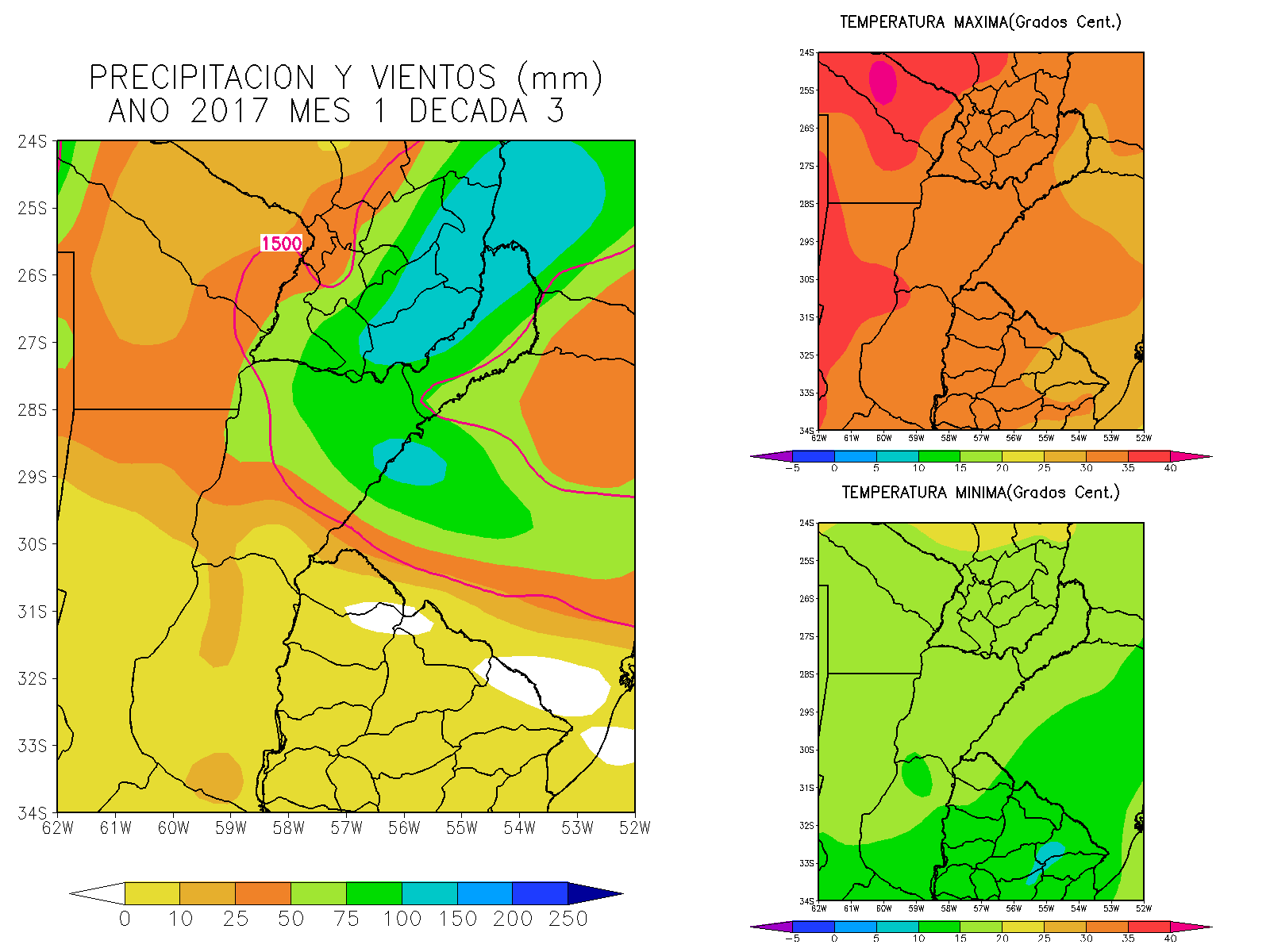 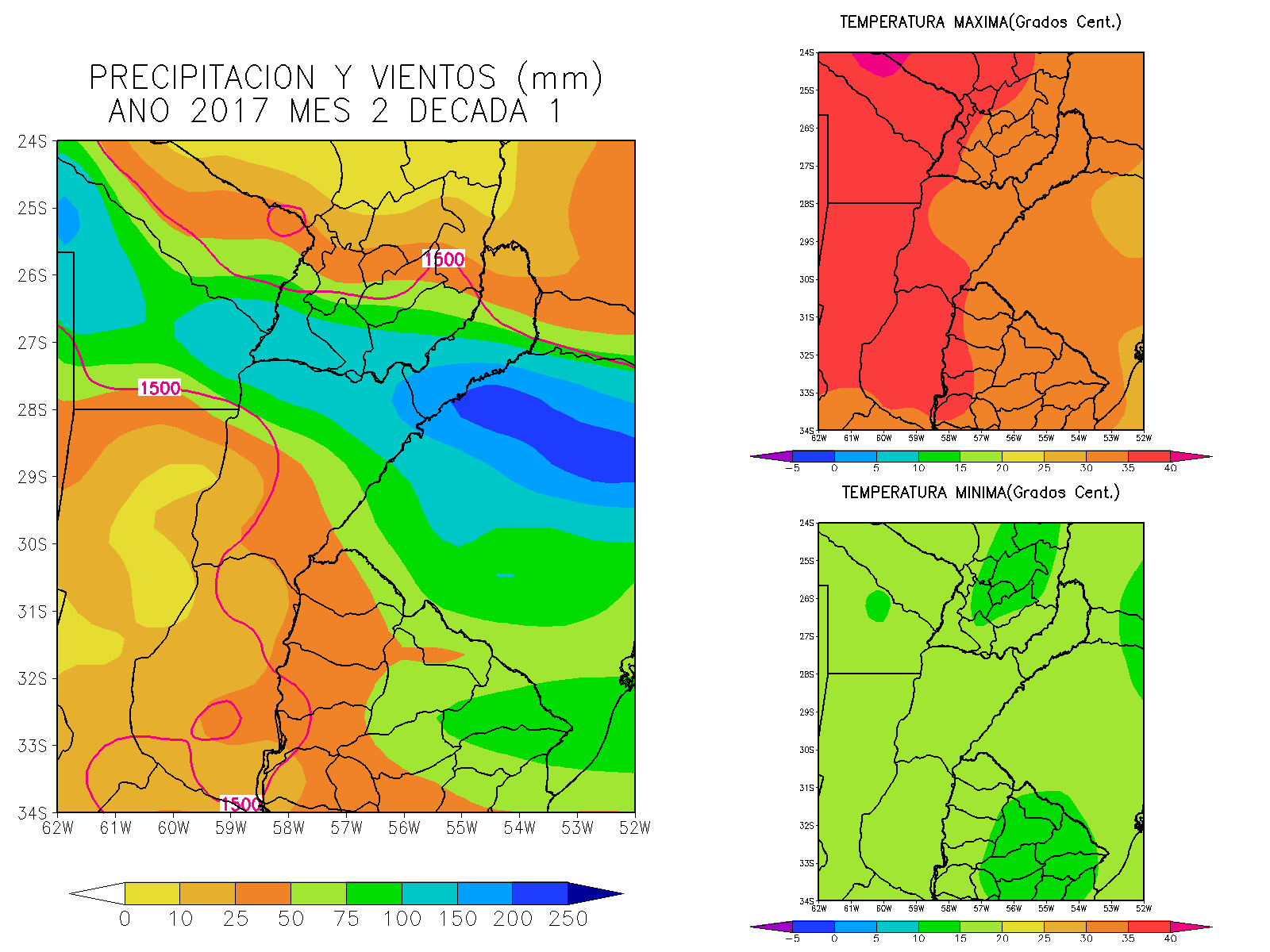 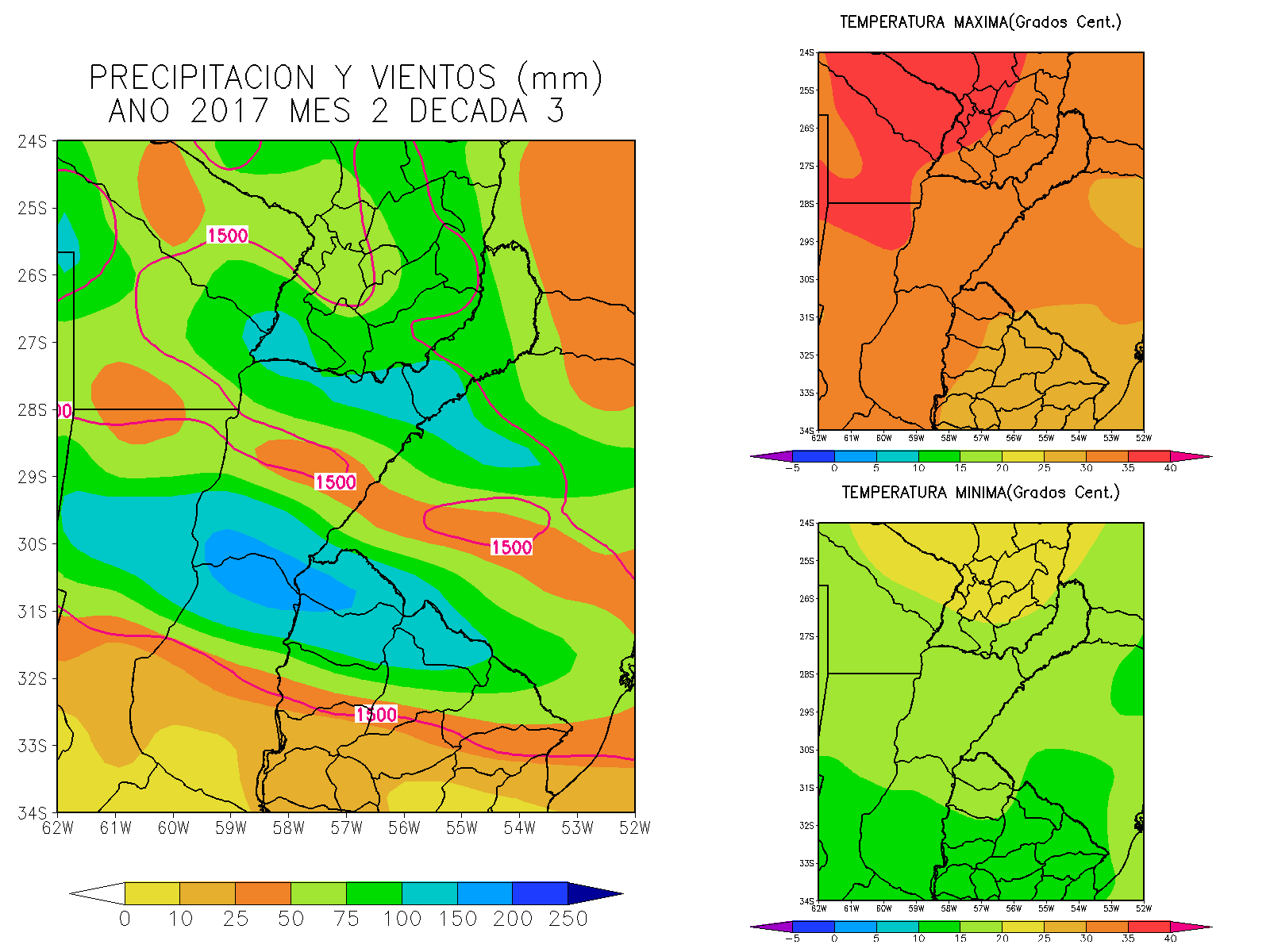 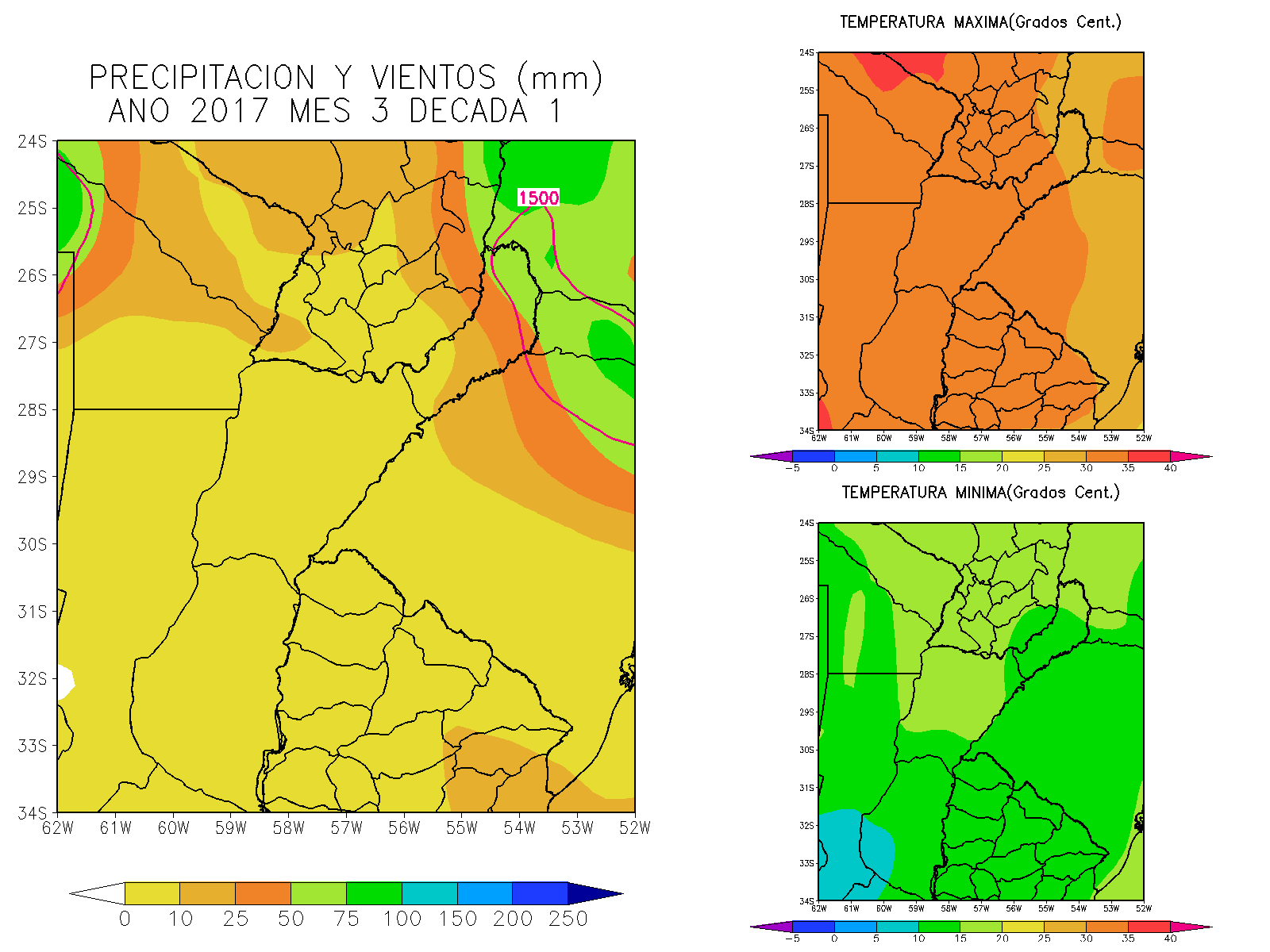 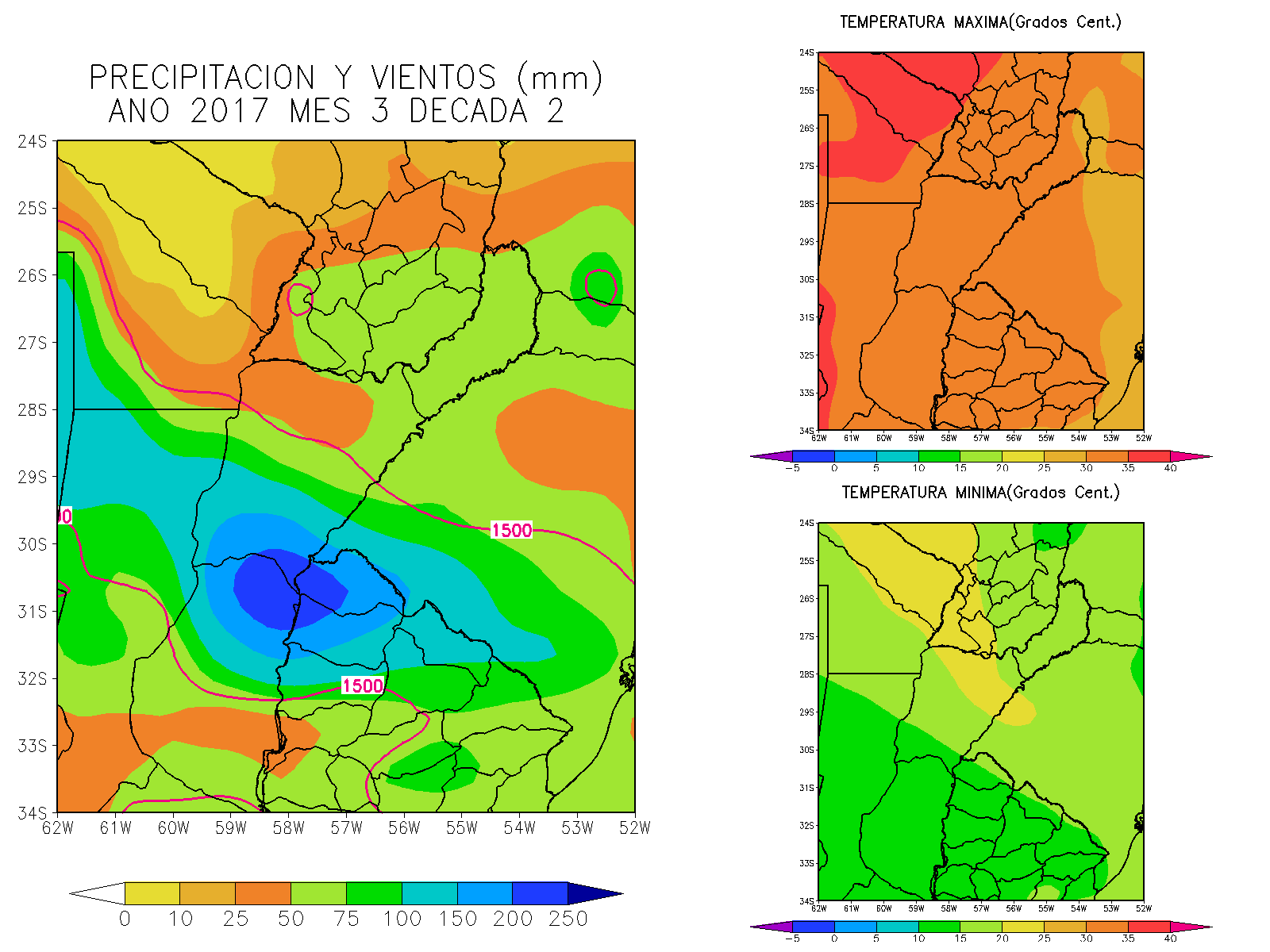 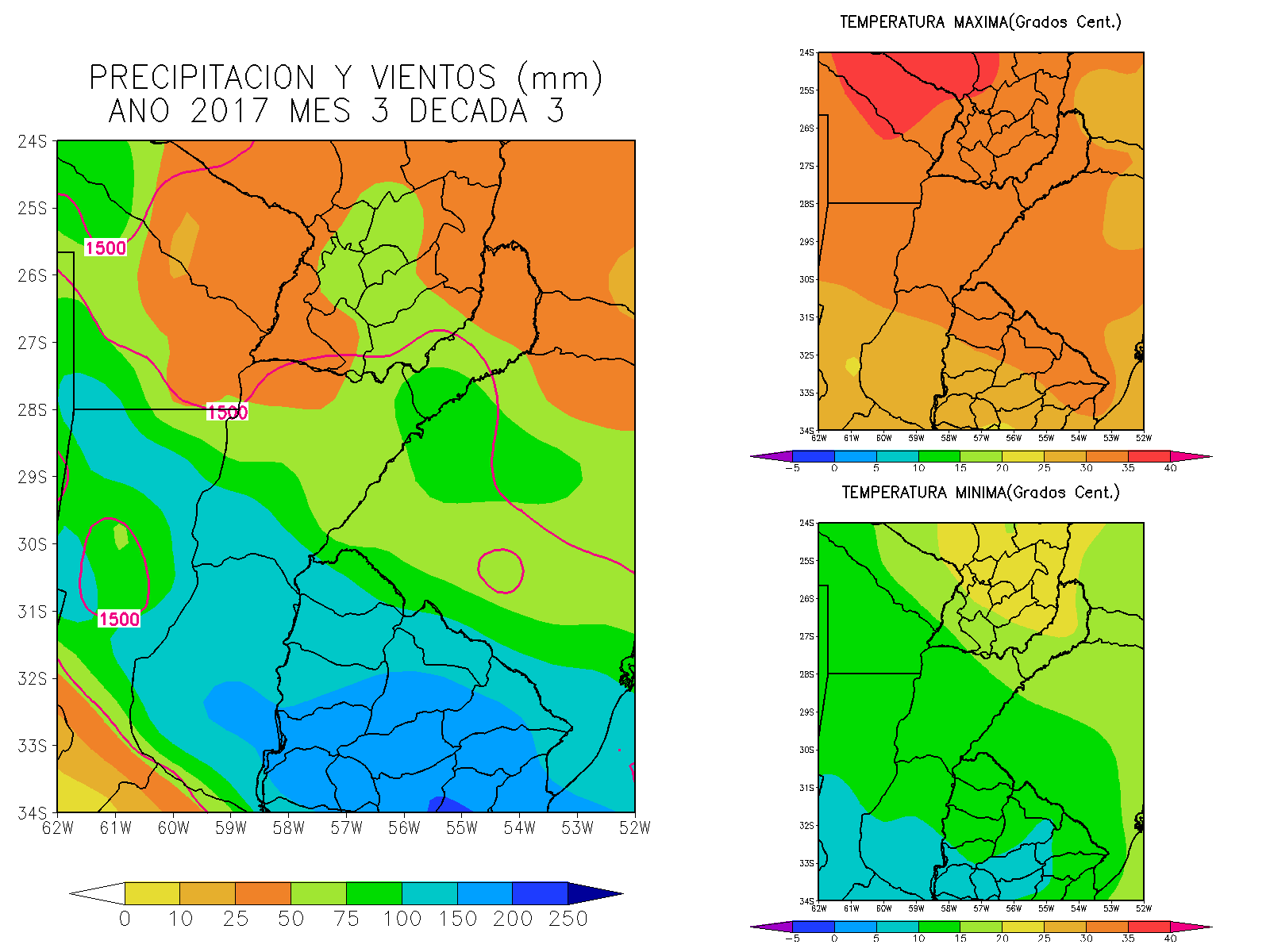 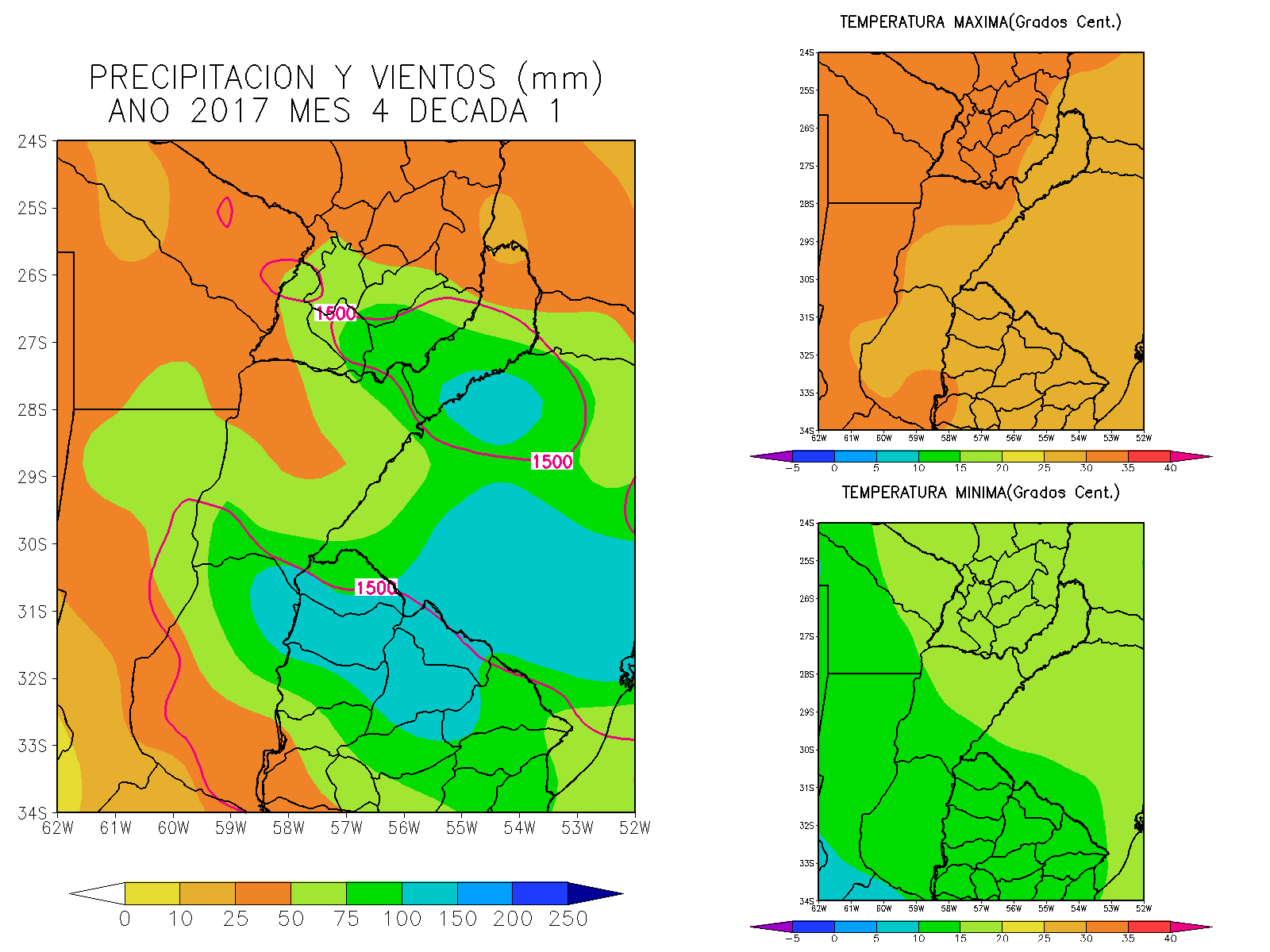 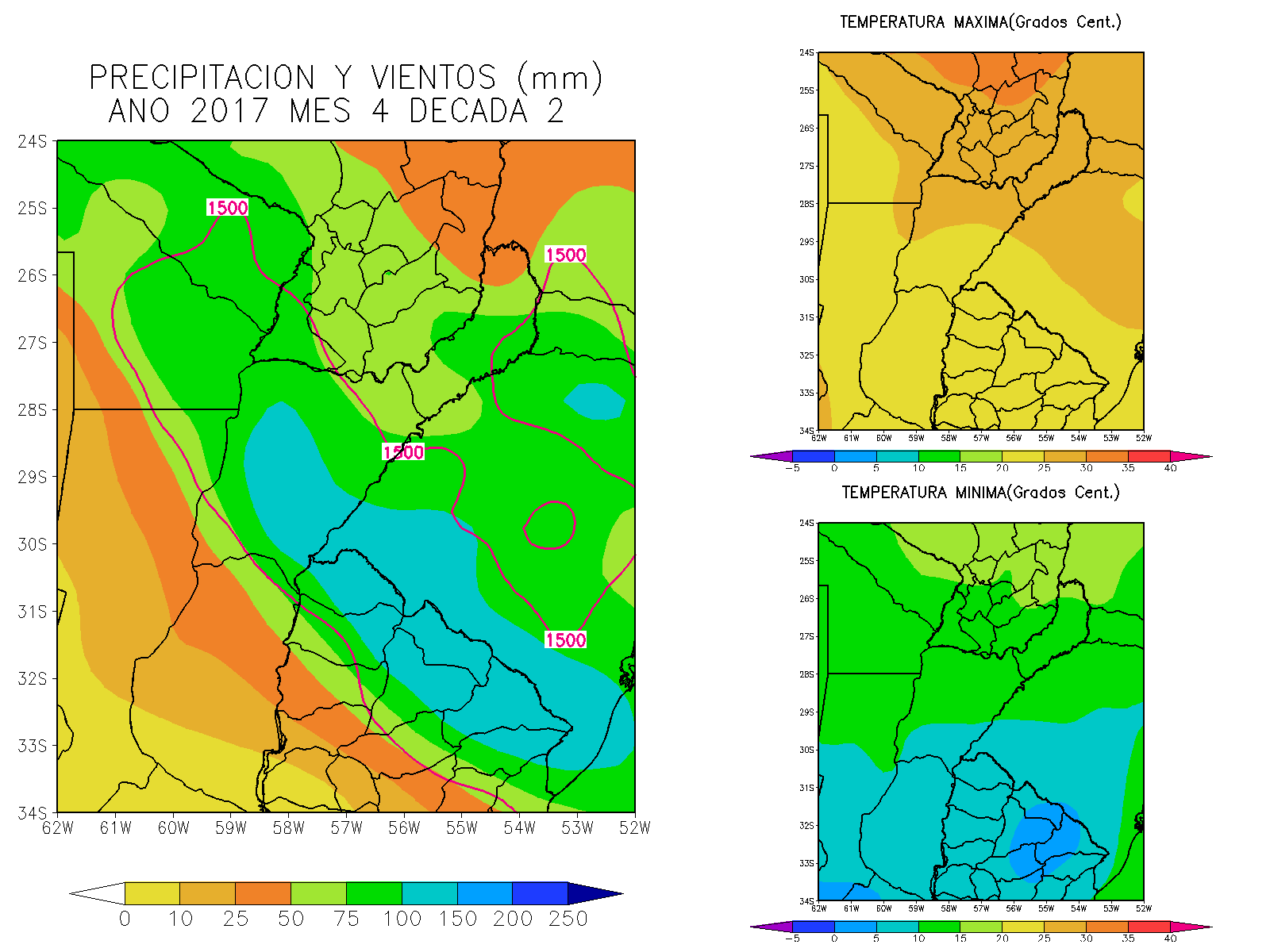 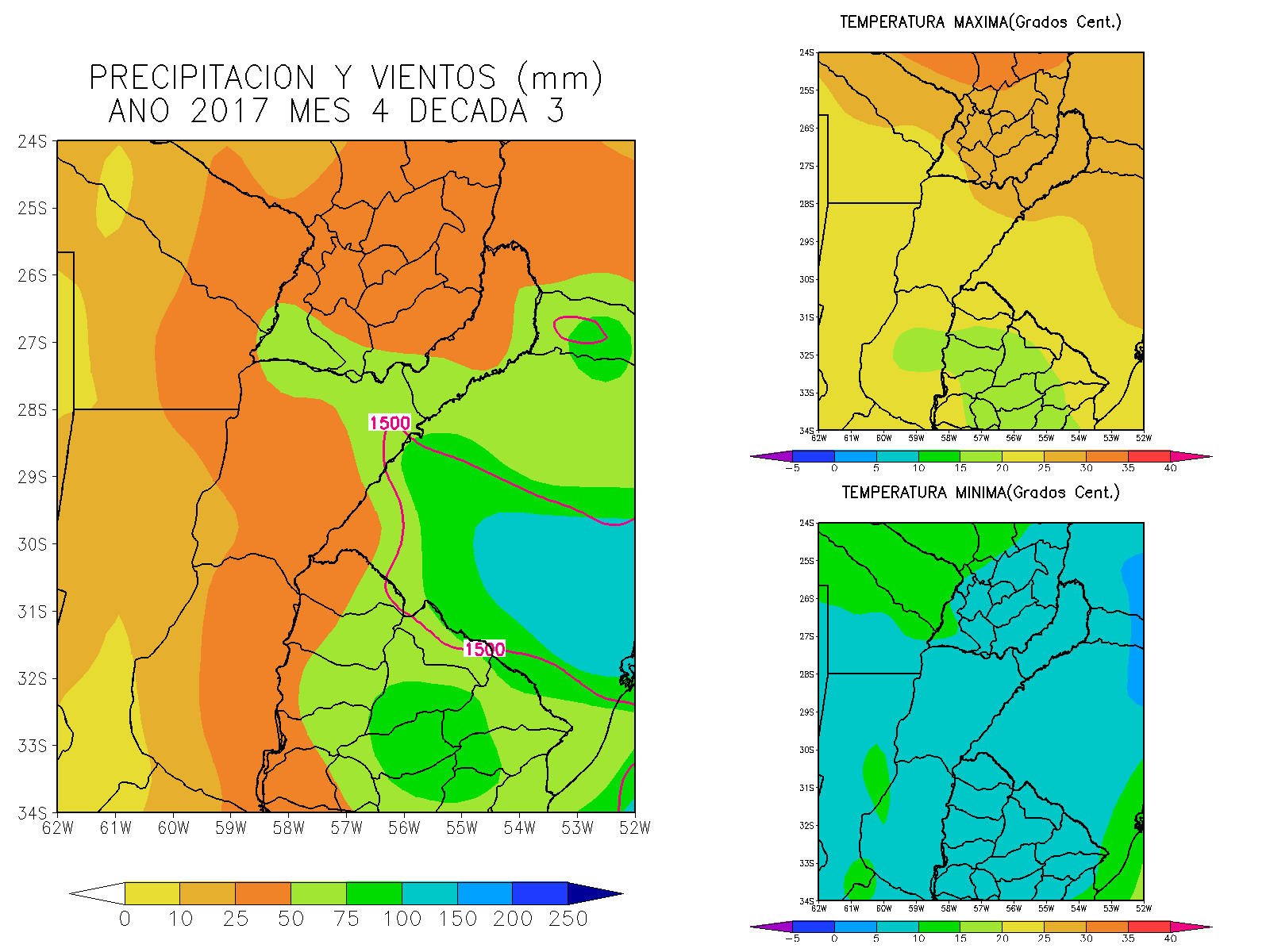 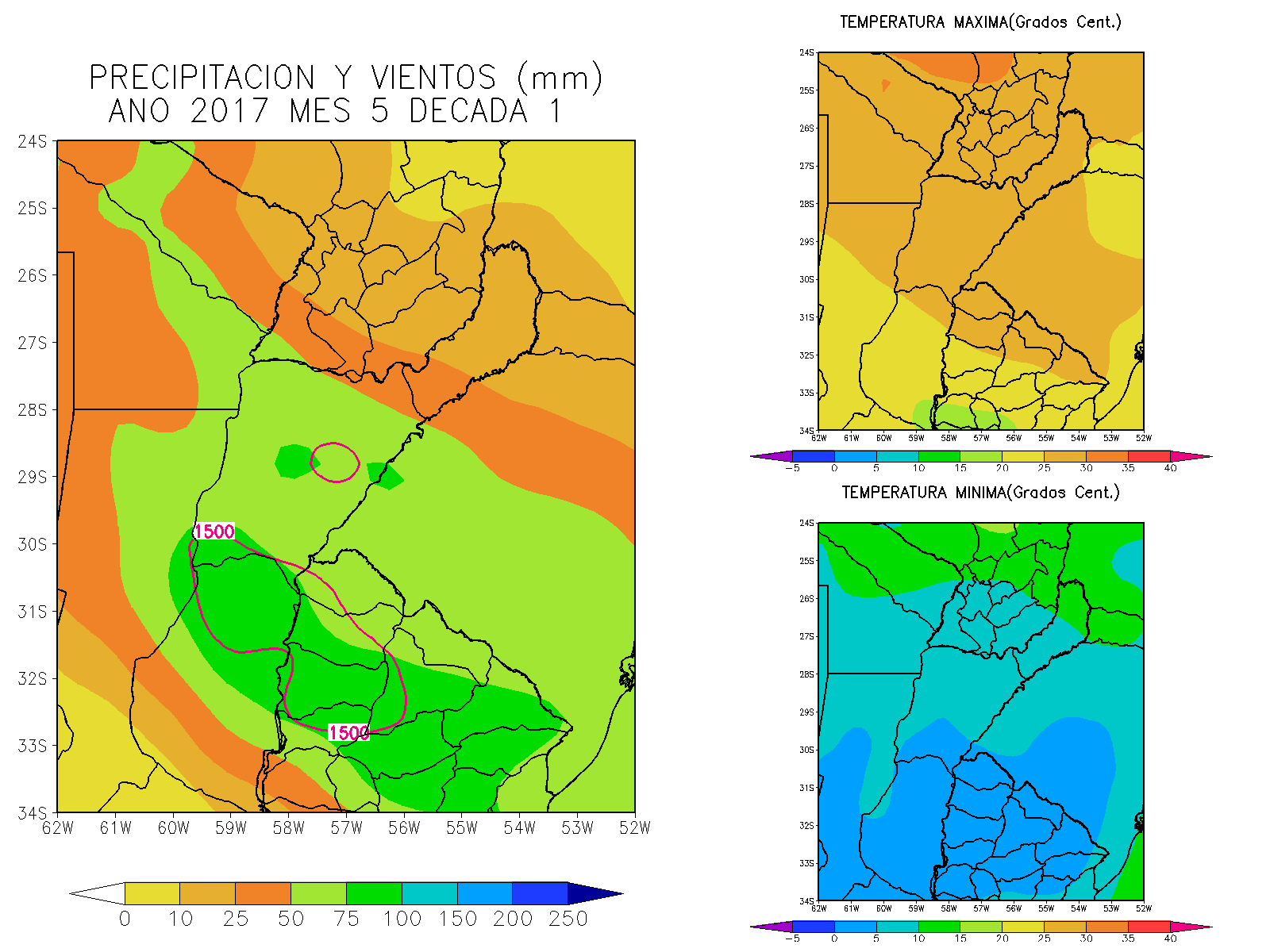 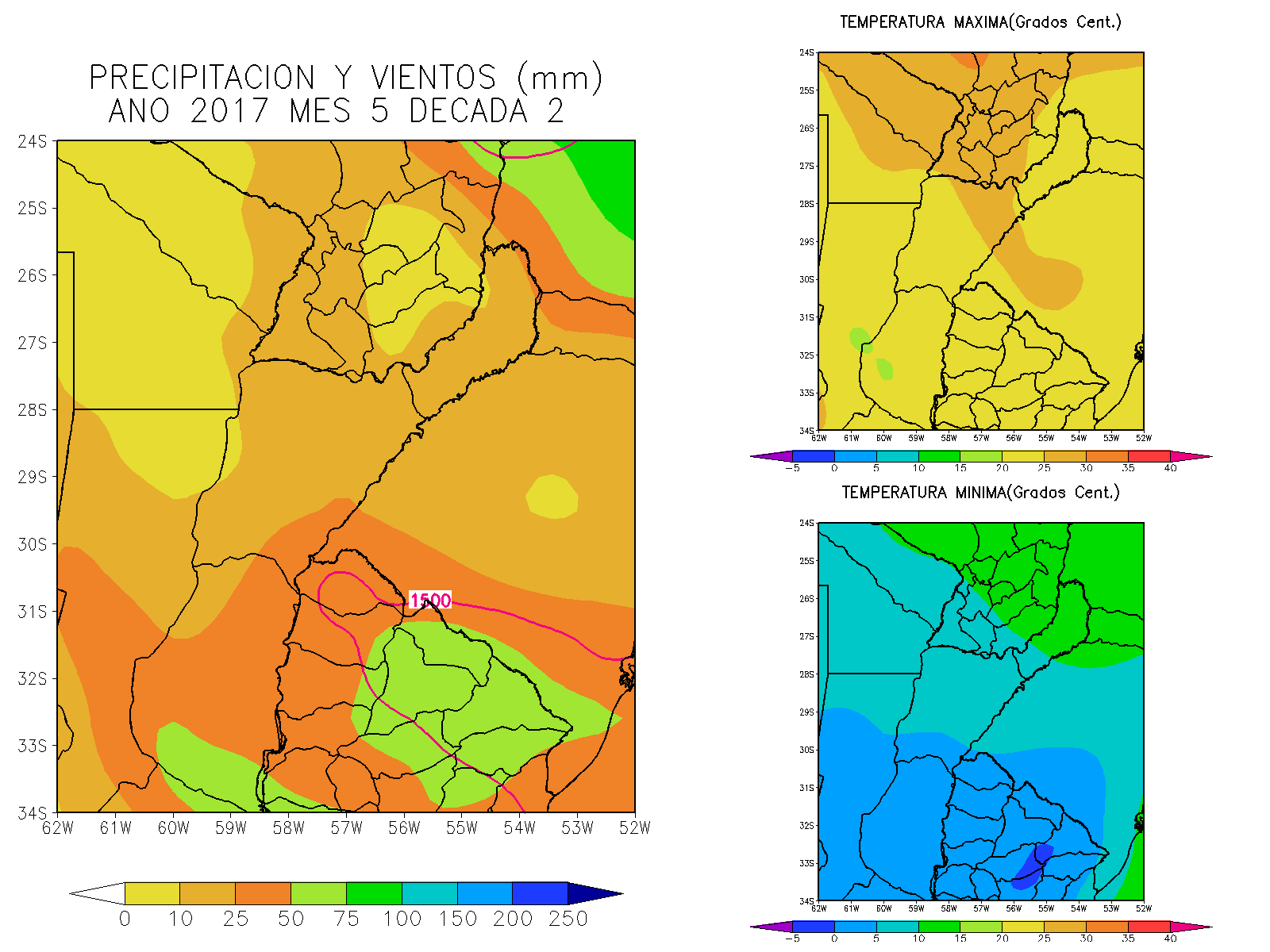 MUCHAS GRACIAS


       POR SU ATENCION



edmasi@fibertel.com.ar